Wythe County Architectural Survey
Why?
Though sporadic studies have occurred, coverage has been geographically erratic and the level of documentation inconsistent. The …survey is intended to remediate major deficiencies in county-wide survey coverage.
Why?
Data collected from the survey will be used for recognition and protection of important properties in short and long range land use planning, to encourage preservation easements and land conservation, and to help inform the public and serve as an educational tool. The project will support the county's heritage tourism and economic development programs, and will facilitate federally mandated environmental review projects.
Survey History
1938 with the WPA-sponsored Virginia Historical Inventory project,  (small number of properties were documented at a cursory level)
Historic American Building Survey and Inventory [HABS] in 1958 and 1967.
Documentation of a few major properties was carried out by the Virginia Landmarks Commission in the late 1960s and early 1970s.
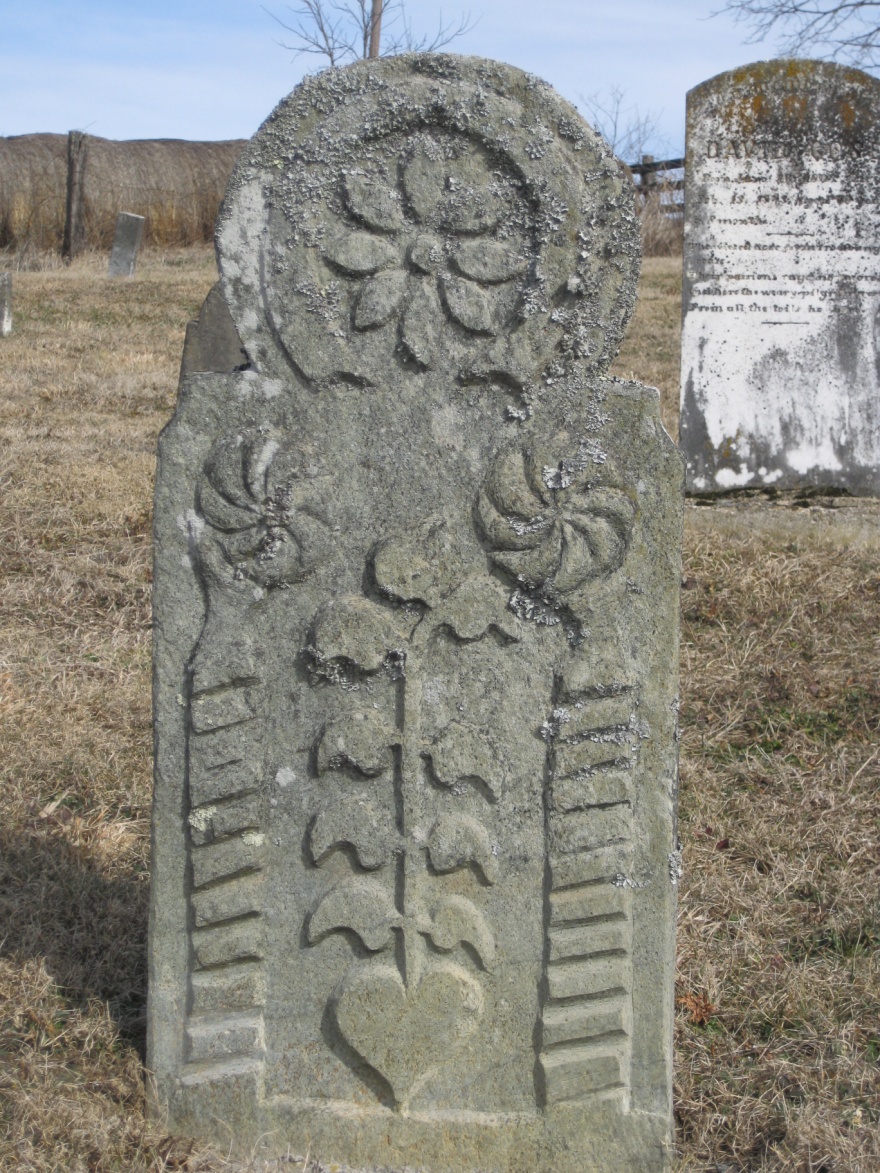 Zion Lutheran Church surveyed in 1979
Survey History
From the 1960s through the 1990s, only seven individual architectural properties in the county were listed on the National Register, although a large portion of the town of Wytheville was listed as a National Register Historic District in 1994.

Wytheville and the village of Foster Falls are the only listed historic districts in the county.
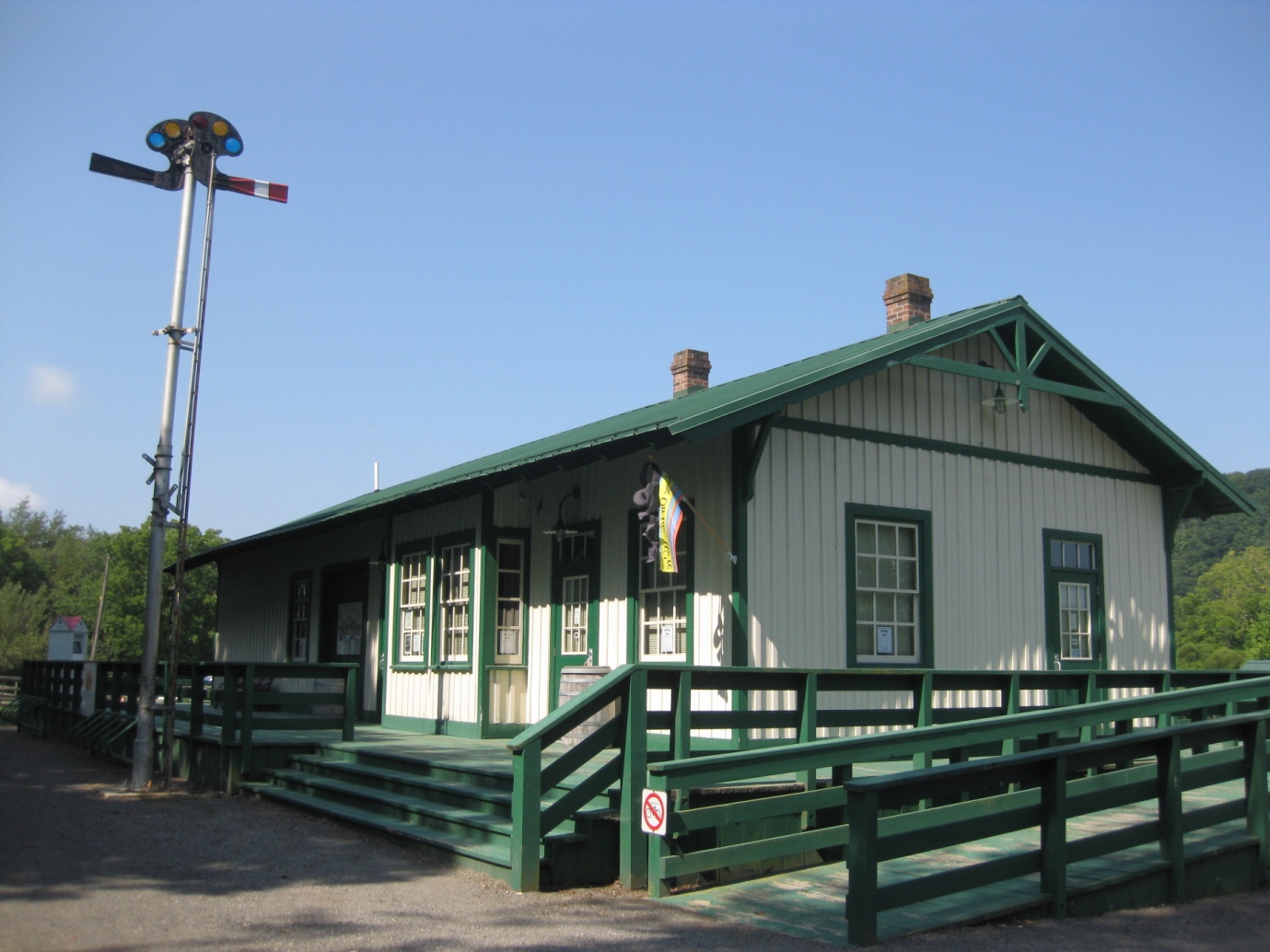 Survey History
With the exception of sporadic Section 106 CRM work in limited areas of the county, no other historic architectural surveys were conducted in Wythe County between 1994 and 2004.

From 2004 to 2011, 43 individual properties have been surveyed by the WRPO.
Previous Survey Status
DHR archives database holds 413 architectural records for Wythe County (outside of Wytheville). Of those, 327 represent primary resources built before 1941; 176 built before 1901, and only 134 built before 1891. It is not known how many of the documented resources are currently extant.
Scope of Work
The project will consist of completion of a countywide architectural survey, chiefly identifying properties dating from circa 1940 and earlier, and in some cases re-surveying significant, previously documented properties with augmentation of existing files held by DHR; but avoiding resources that have been documented with DHR since circa 1990.
Survey Extent
The number of properties surveyed in the course of this project will be no less than 375; 355 of which must be surveyed at the reconnaissance level and 20 at the intensive level.
Survey Priorities
previously undocumented significant structures dating to the 18th and 19th centuries, 
buildings and sites of special significance from the first half of the 20th century, 
identification of any potentially eligible historic districts
imperiled resources or those threatened by planned development.
Town of Ivanhoe
Reconnaissance Survey
Exterior Photographs
Mapping
Sketch Site Plan
Architectural Description (Exterior)
Data Entry into database
Statement of Significance
Intensive Survey
Reconnaissance Level Survey
Interior Photographs
Sketch Floor Plan
Expanded Statement of Significance
Findings and Results
Survey Themes
Domestic 
Subsistence/Agriculture 
Government/Law/Political 
Health Care/Medicine 
Education 
Military/Defense 
Religion 
Social 
Recreation/Arts
Survey Themes
Transportation/Communication 
Commerce/Trade 
Industry/Processing/Extraction 
Landscape 
Funerary 
Ethnicity/Immigration 
Settlement Patterns 
Architecture/Landscape Architecture/Community Planning 
Technology/Engineering
Domestic
278 of the resources were classified as domestic

232 were domestic and 46 were domestic and subsistence/agriculture
Domestic
All time periods in the survey represented
Colonial Revival, Craftsman, Federal, Greek Revival, Italianate, Tudor Revival, Vernacular and Victorian
Mostly single family
Included log houses, I houses and tenant houses
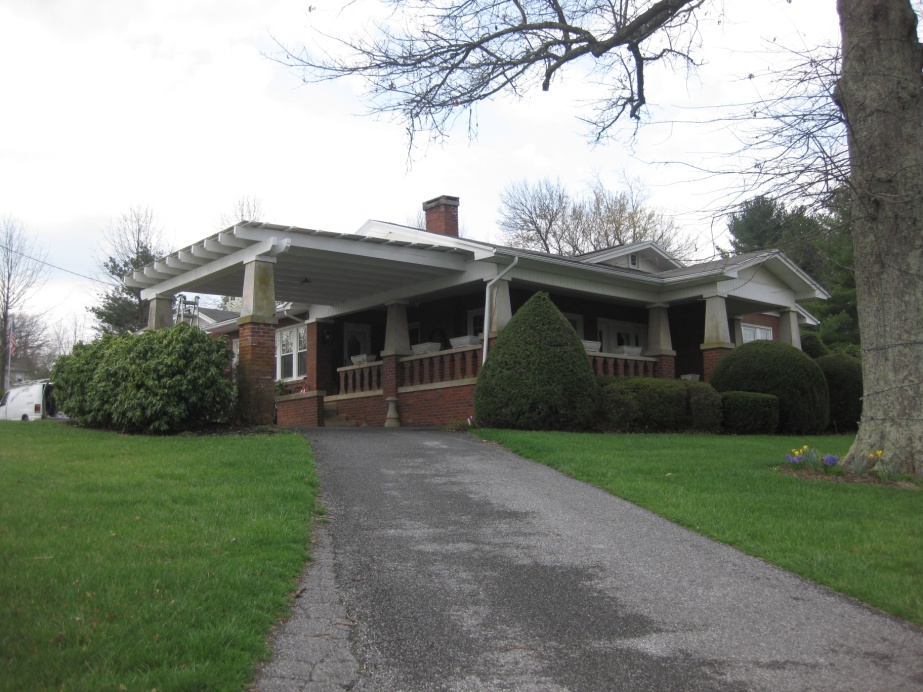 Craftsman
House, 223 Parsonage Avenue
Colonial Revival Farm, Cripple Creek Road
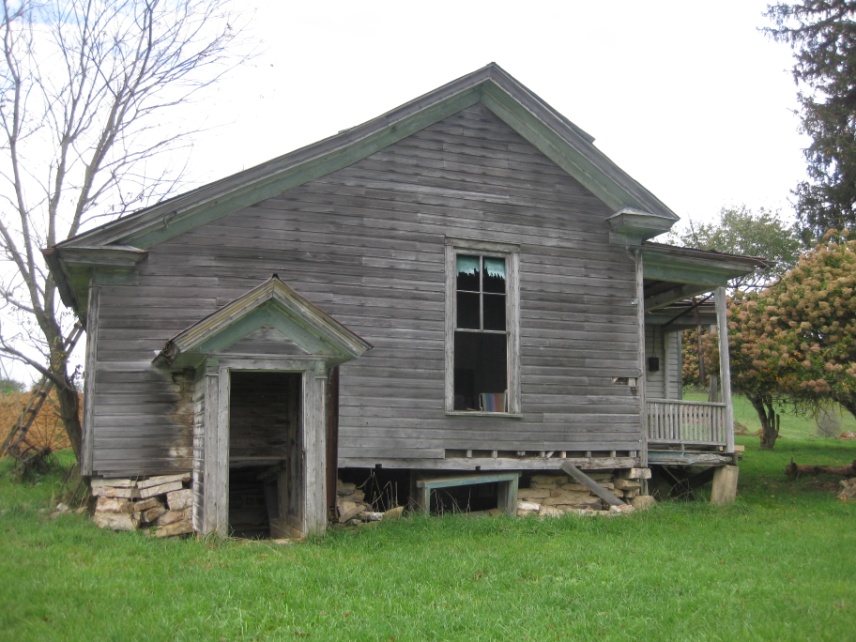 Federal 468 Ward Branch Road
Greek Revival, 
House Crocketts Cove Road
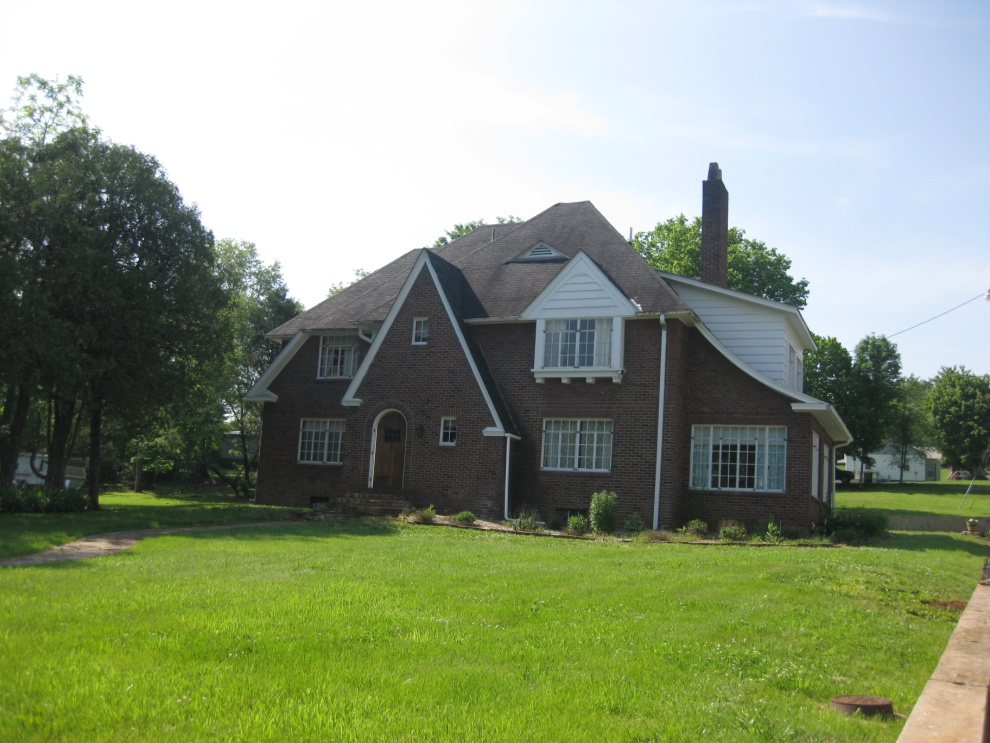 Italianate 6464 Peppers Ferry Road
Tudor Revival
108 Riverview Road
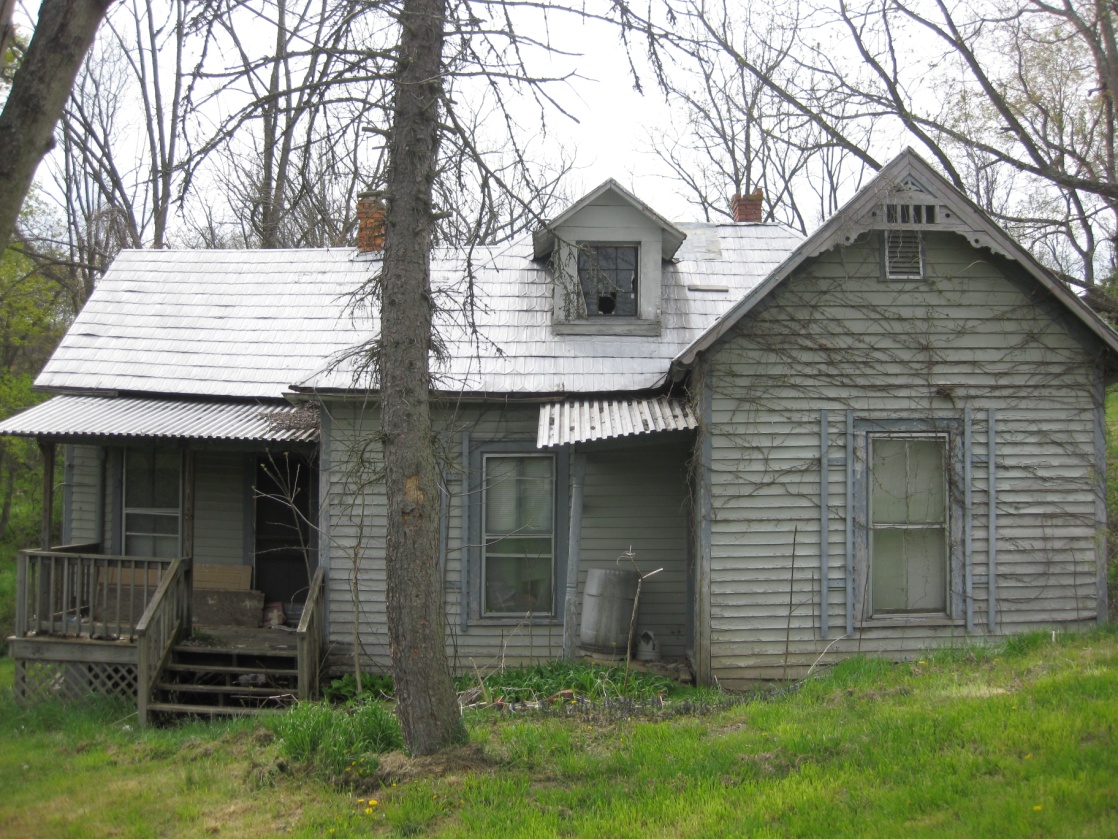 Vernacular175 Crawfish Road
Folk Victorian
149 Hoke Street
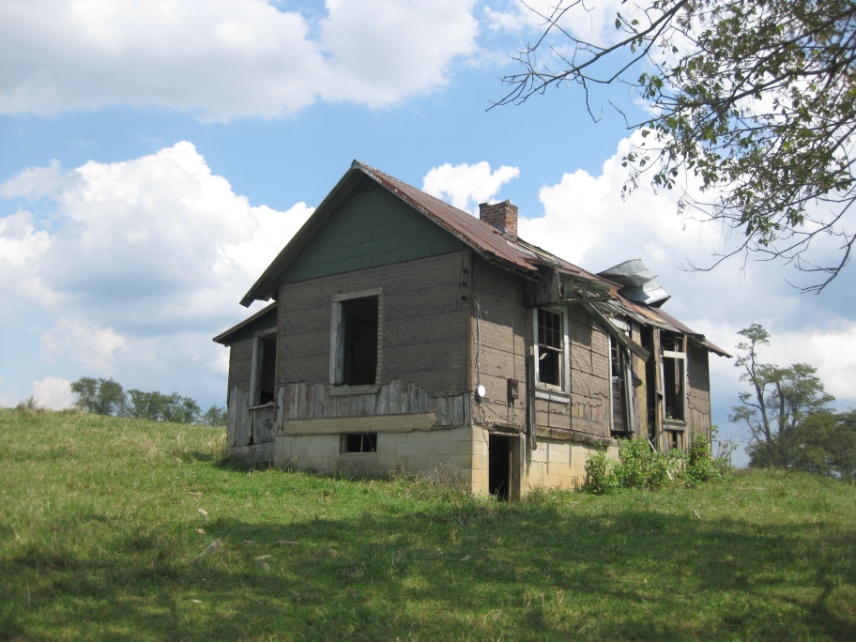 Queen Anne 100 Delp Avenue
Tenant house 
Peppers Ferry Rd
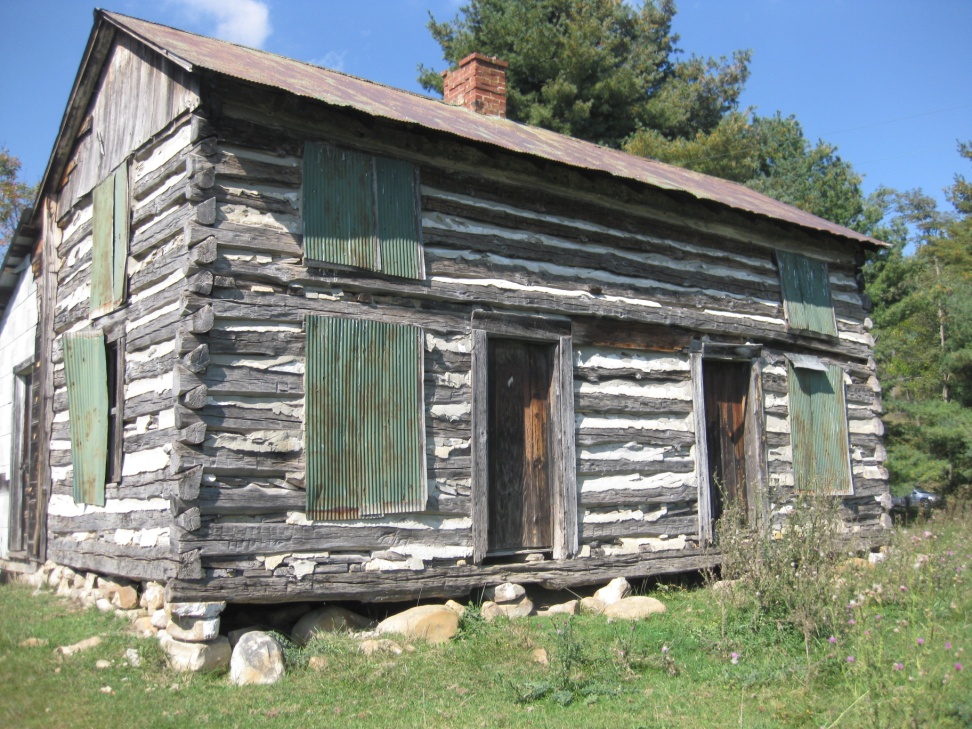 I-house271 Peridot Lane
Log House
 Felts Lane
Subsistence/Agriculture
58 resources total
44 cross referenced with domestic
2 with Industry/Process/Extraction (furnaces)
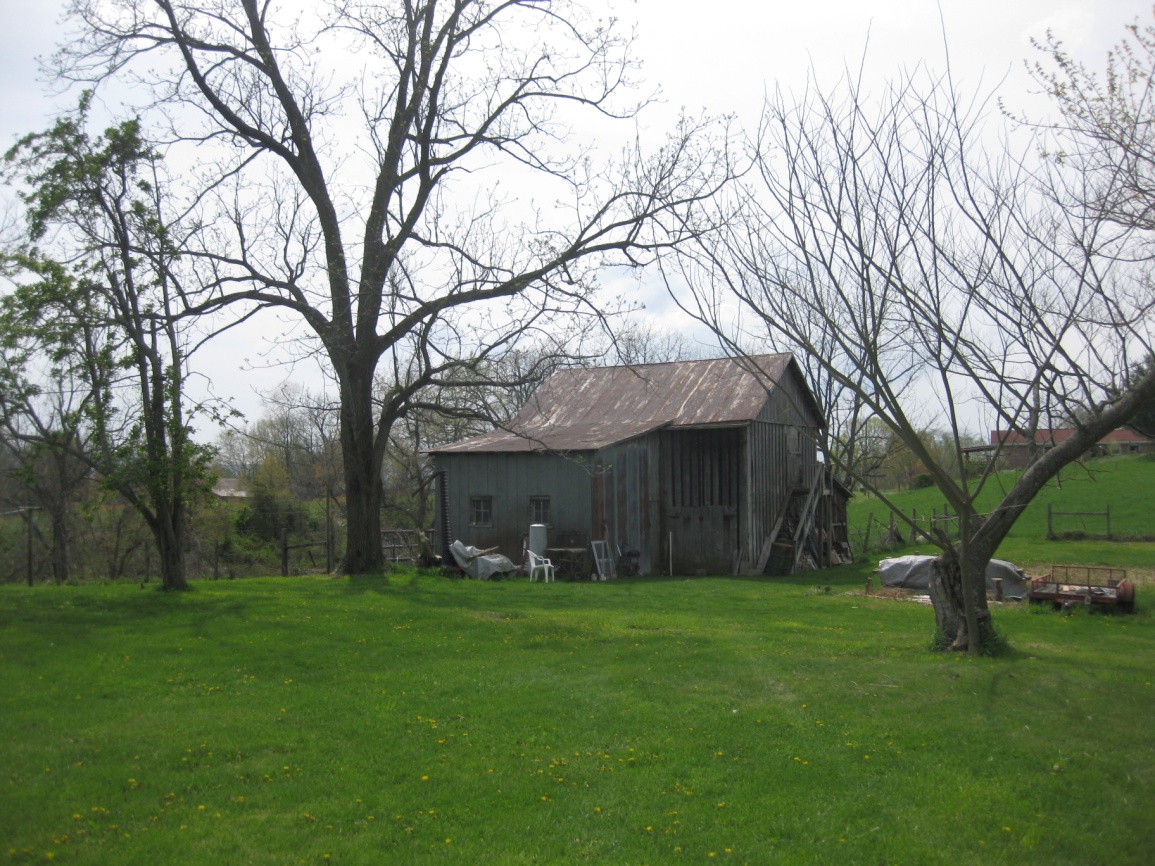 House, 189 Virginia Ave
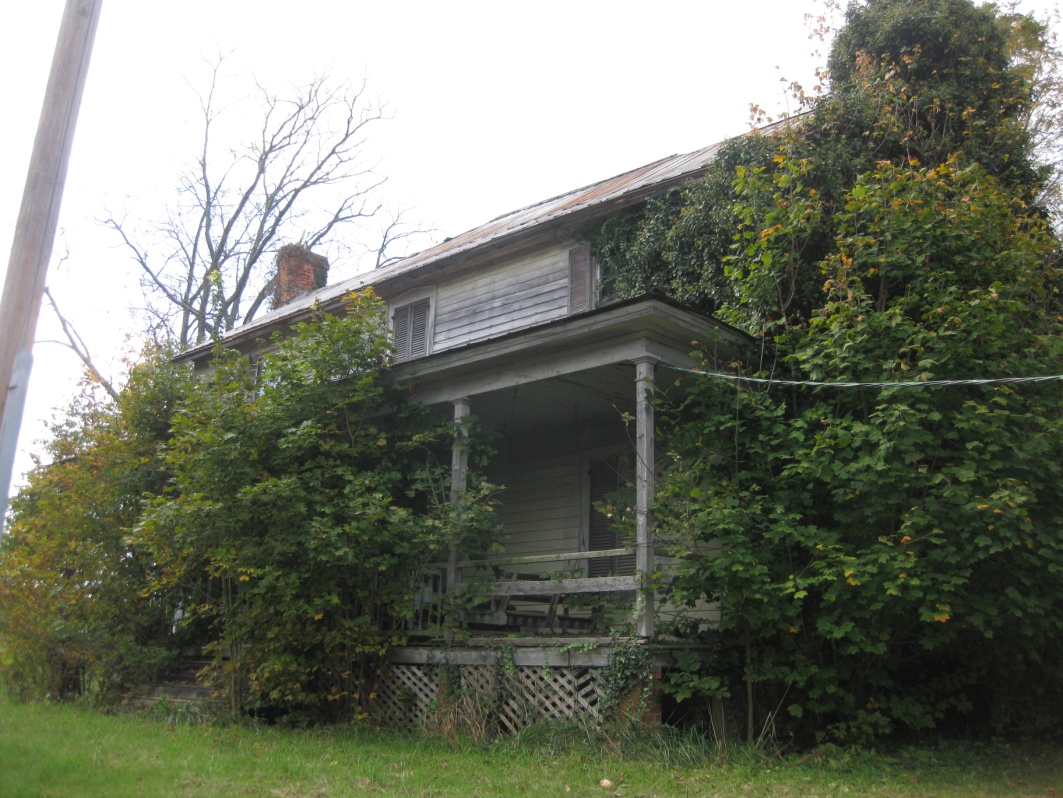 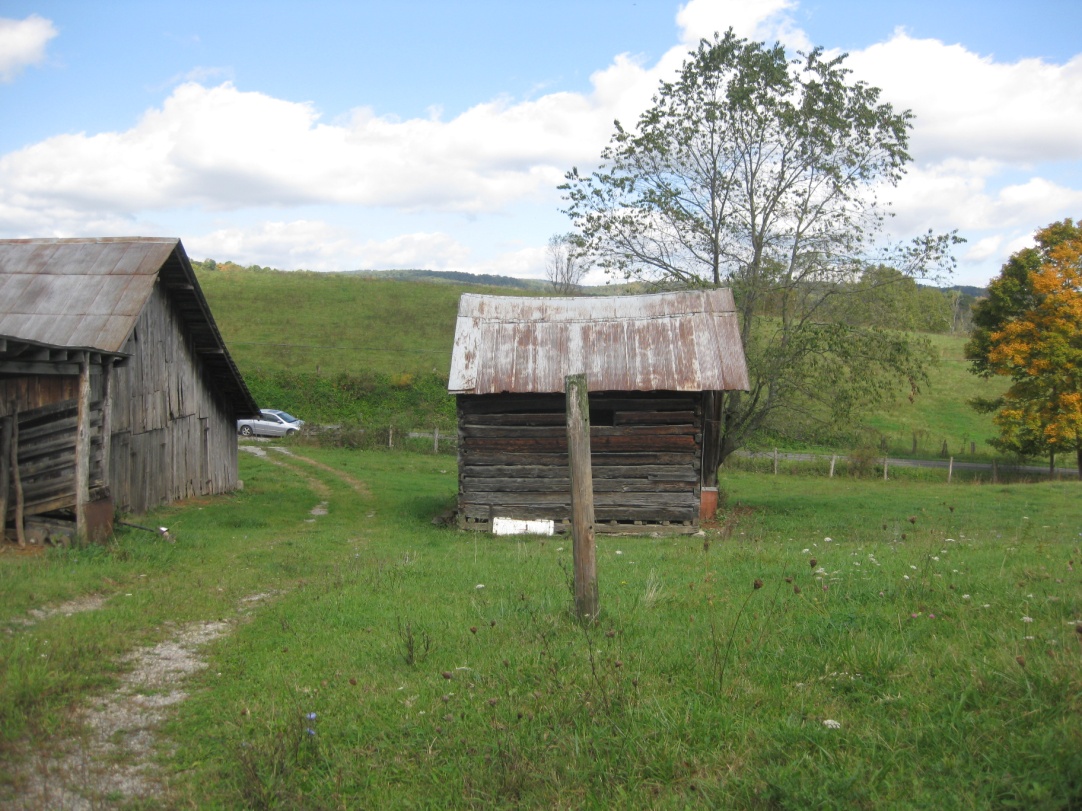 House Peppers Ferry Road
Fracture Creek Farm
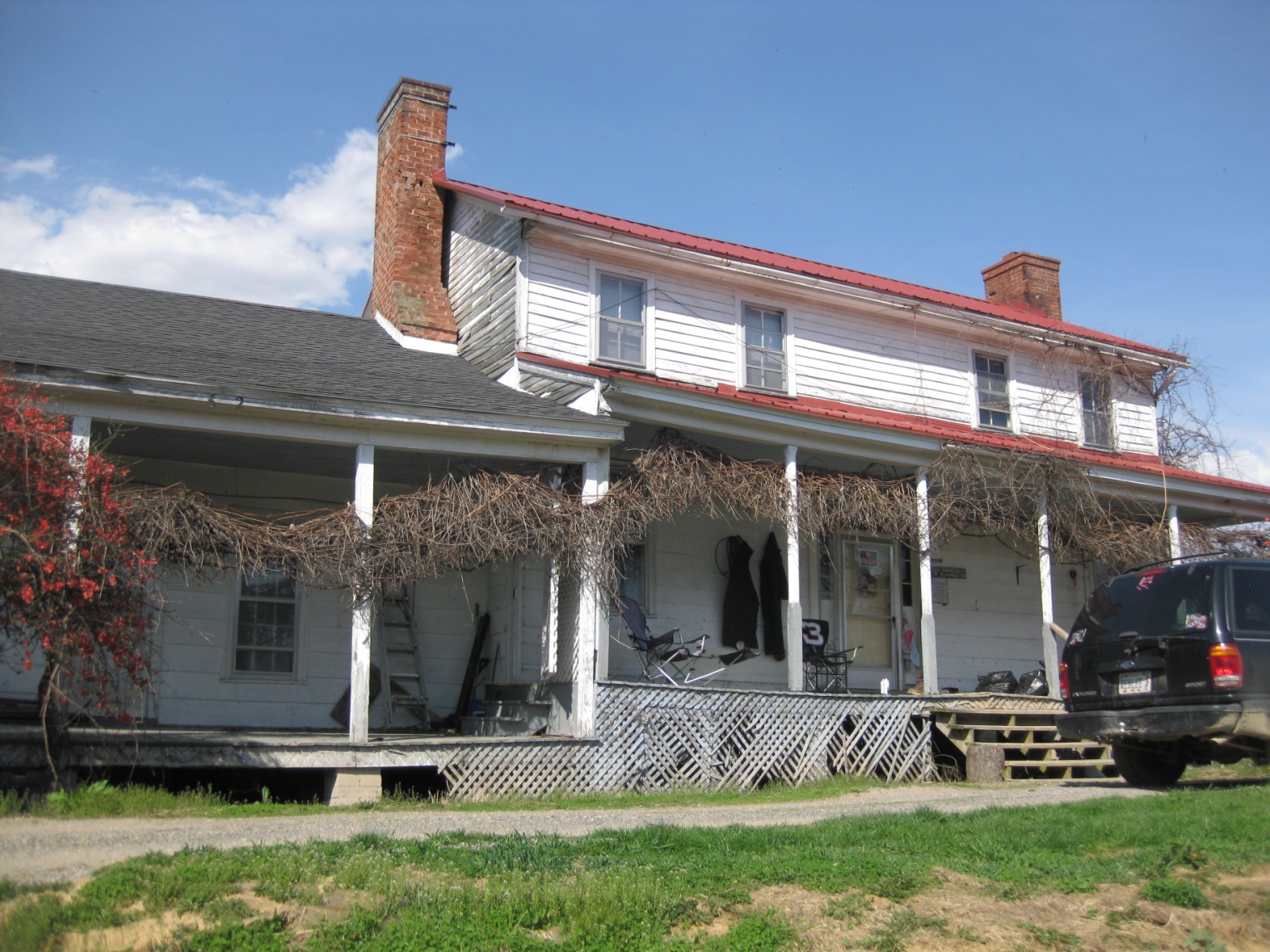 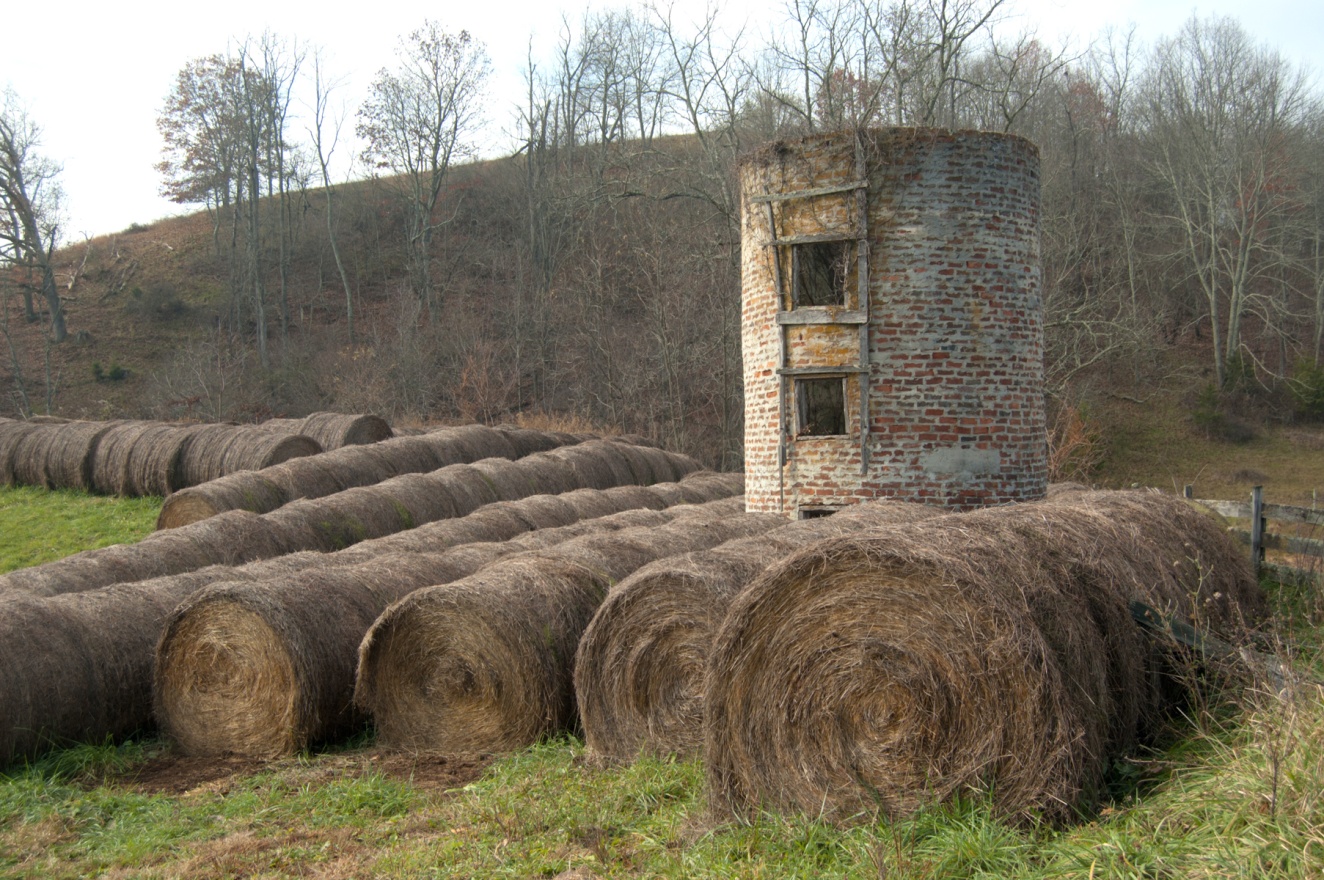 Barn Stony Fork Road
Silo Kiser Road
Dairy Barn, Red Hollow Rd
Commerce/Trade
25 were classified as commerce/trade
Stores, commercial buildings, hotel, blacksmith shop
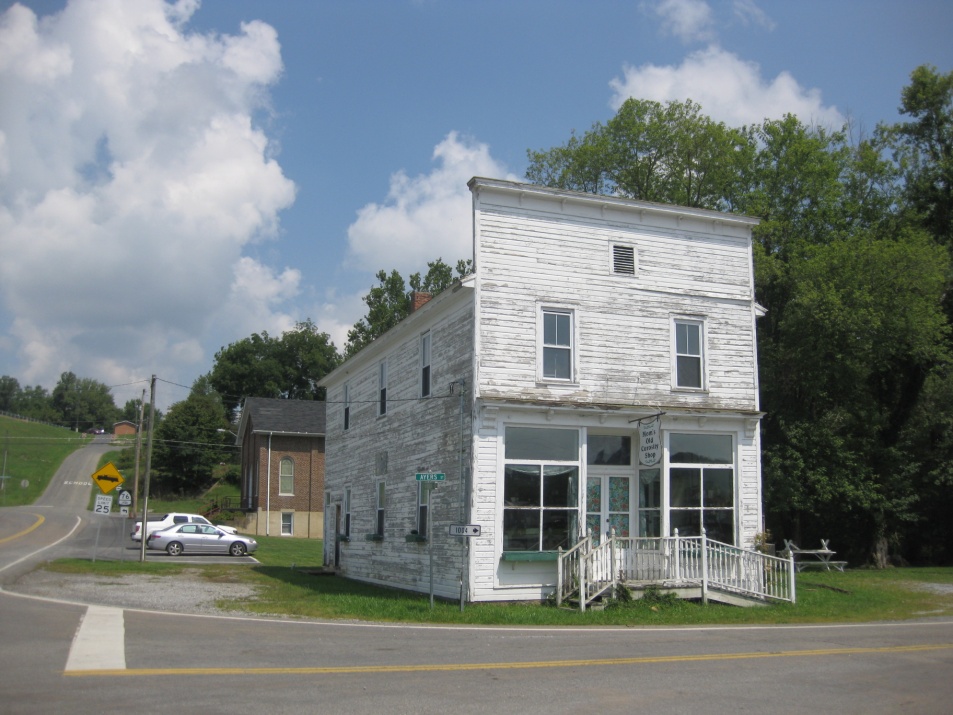 Store Austinville Rd
Mom’s Old Curiosity Shop
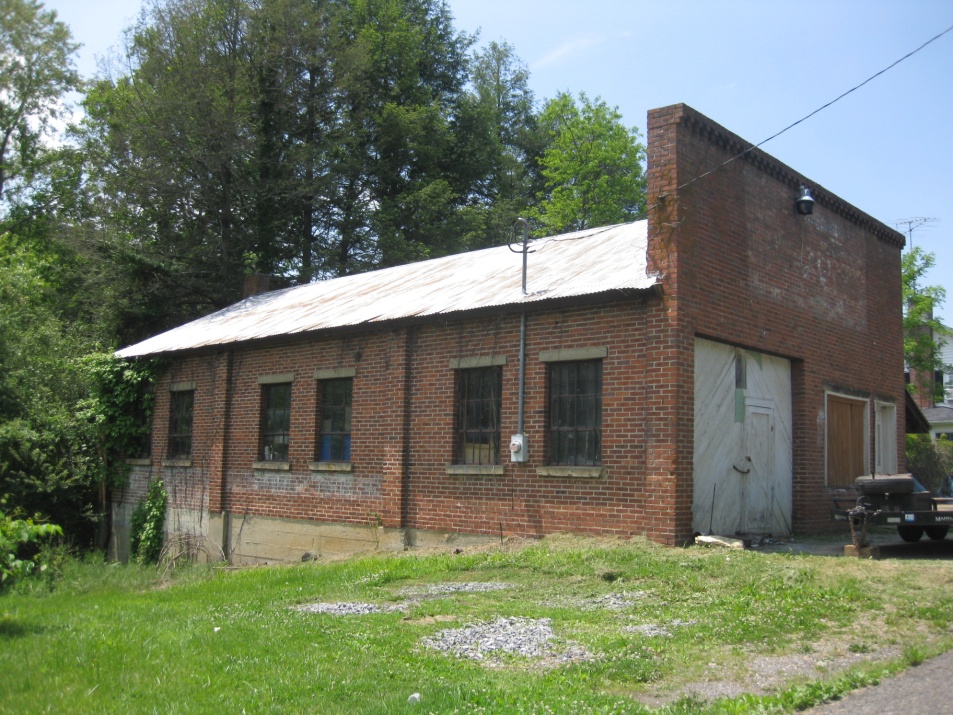 Commercial Building Baumgardner Ave
Commercial Building, Painters Hill Rd
Blacksmith Shop Francis Mill Rd
Religion
28 resources
All Christian churches
Most between 1850 and 1950
Styles include Greek Revival, Gothic Revival, Victorian, Colonial Revival and Romanesque
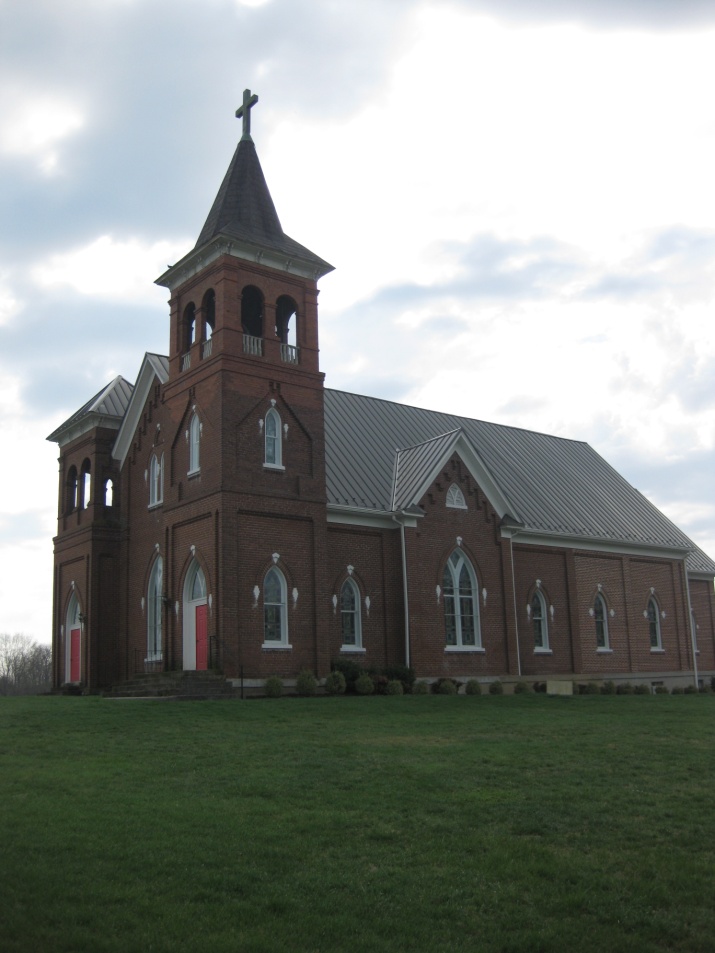 Max Meadows United Methodist Church
Grace Lutheran Church
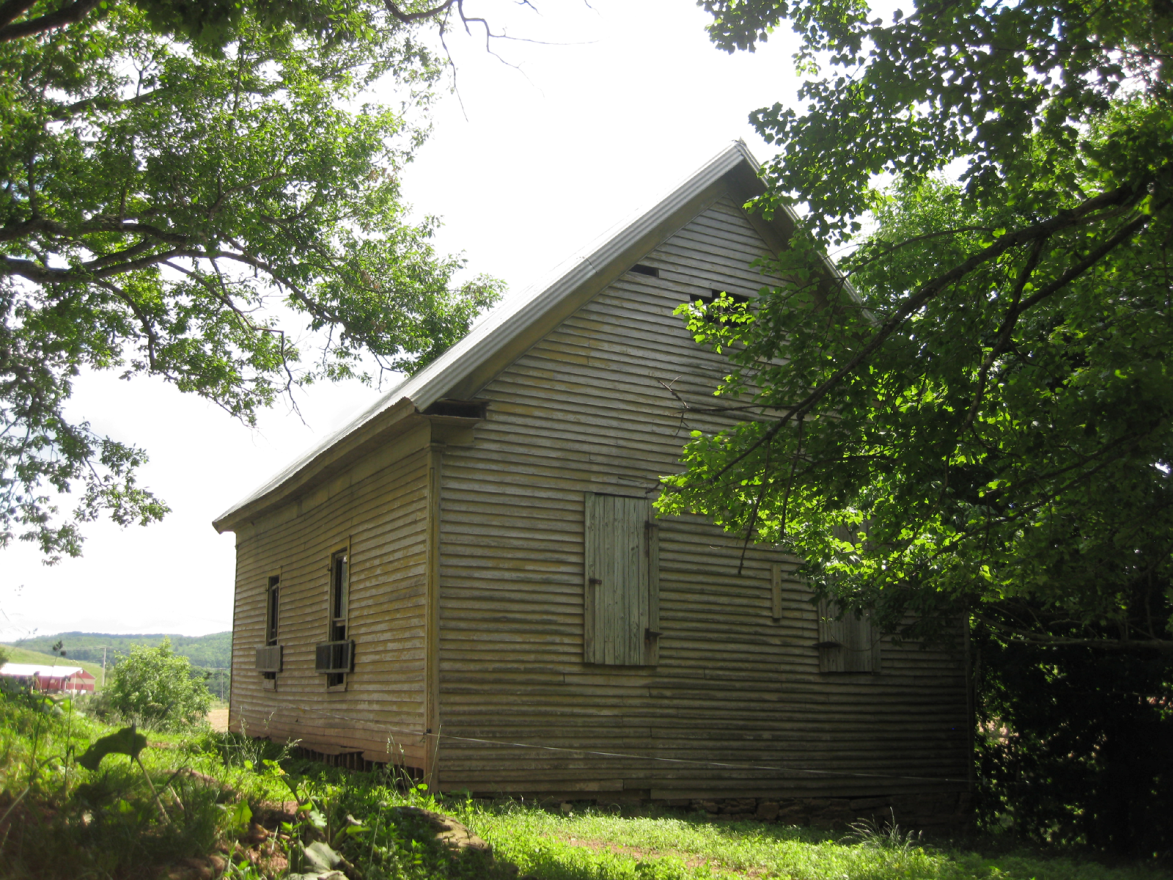 Galena Presbyterian Church
Union Church
Education
14 were classified as education
All from first half of the twentieth century
Some still active
Some re-purposed
Some are vacant
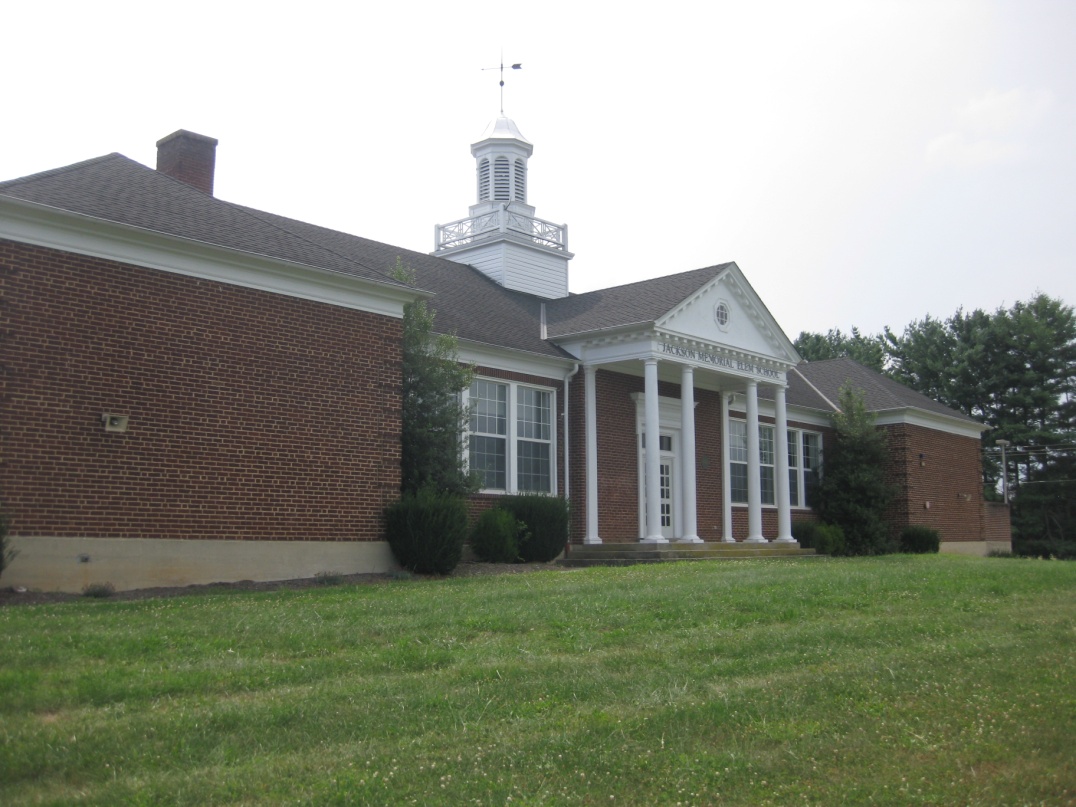 Speedwell Elementary School
Jackson Memorial Elementary School
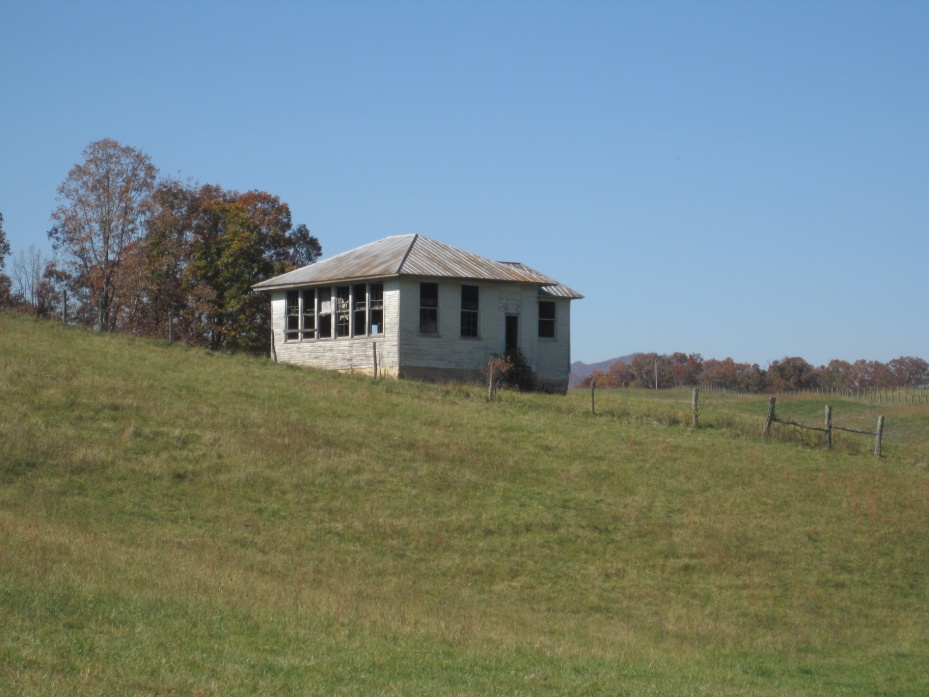 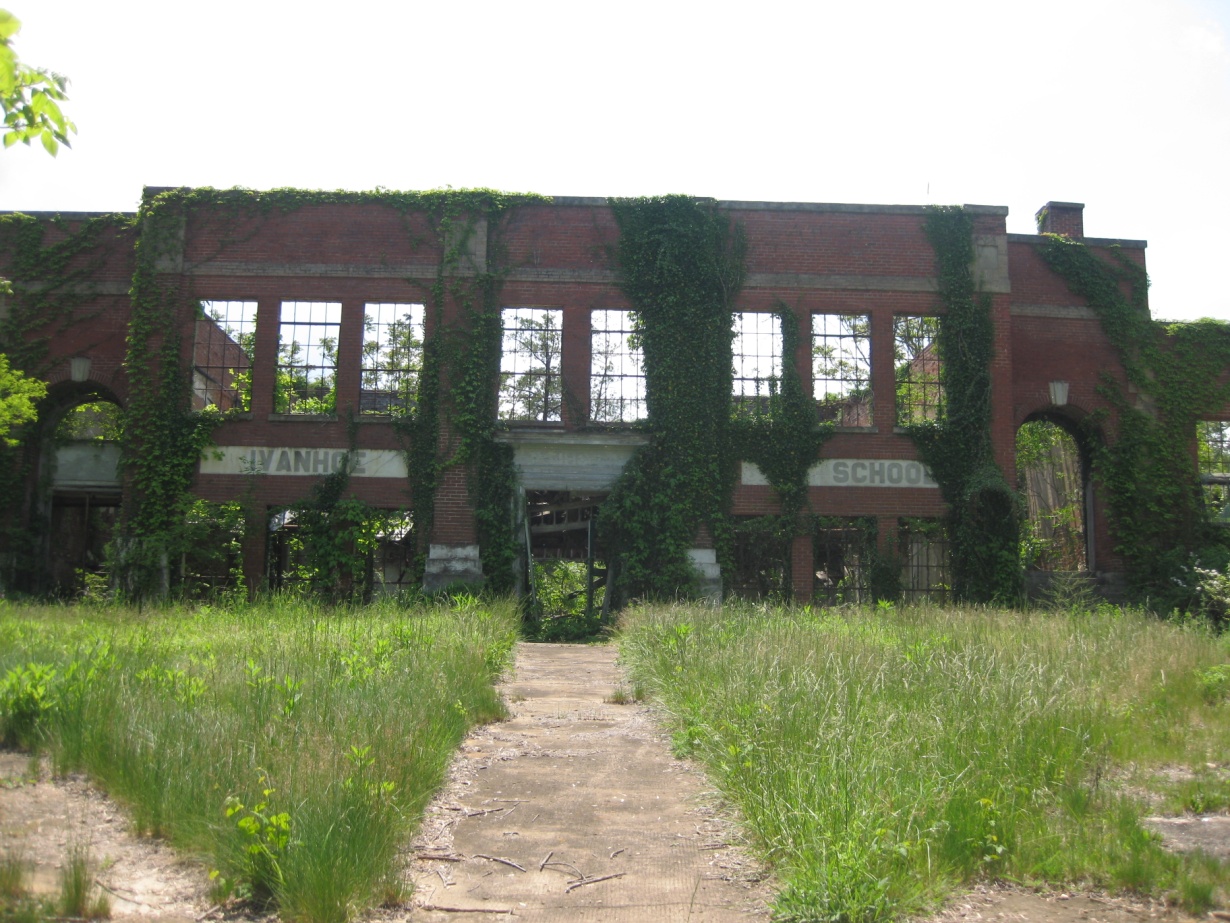 Matthews School
School, 
Flemming Road
Ivanhoe School
Funerary
9 were classified as funerary
2 were funerary
7 were funerary and religion
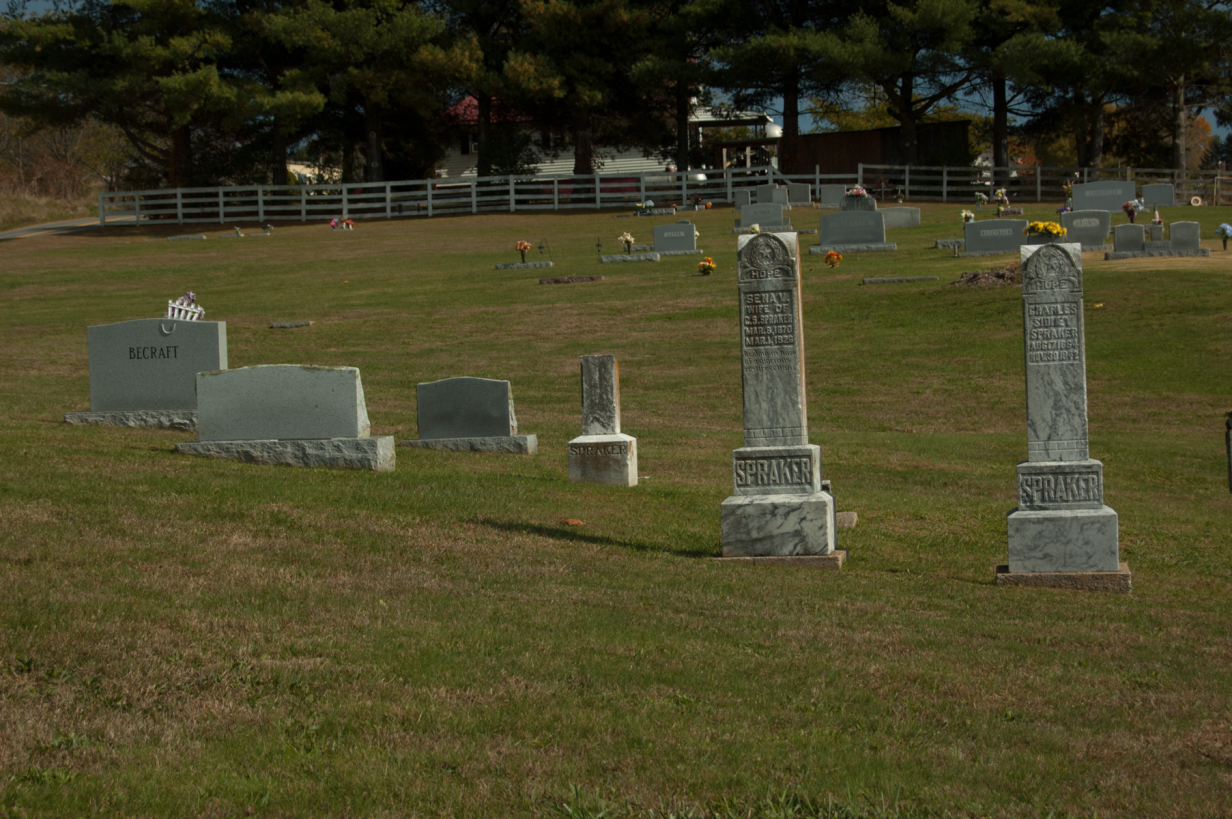 Davis Cemetery
Bethany Hill Cemetery
Government/Law/Politics
6 were government law or politics
2 post offices and 4 rescue squads
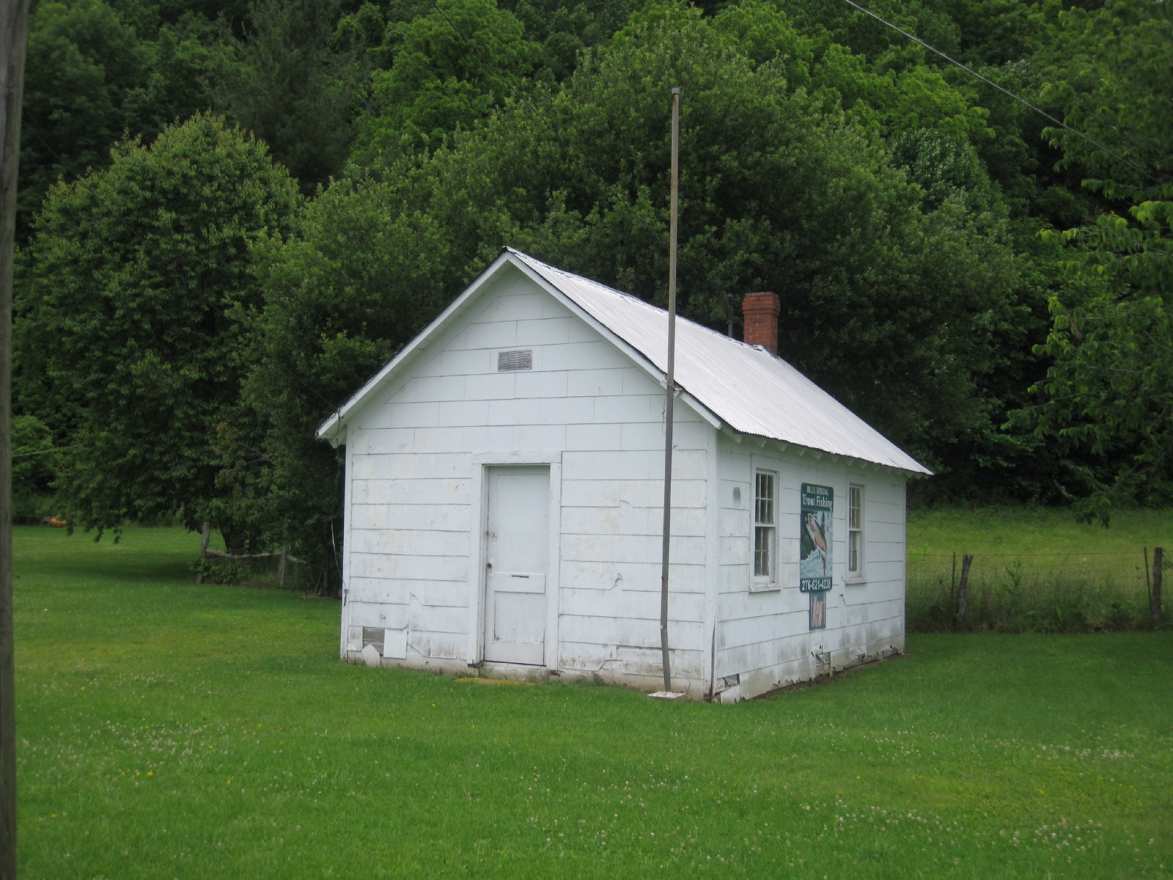 Foster Falls Post Office
Speedwell Post Office
Ivanhoe Fire Department
Industry Processing Extraction
Eight recorded
Three previously recorded Furnaces
One mill
One coal yard
Two company stores
Lumber yard
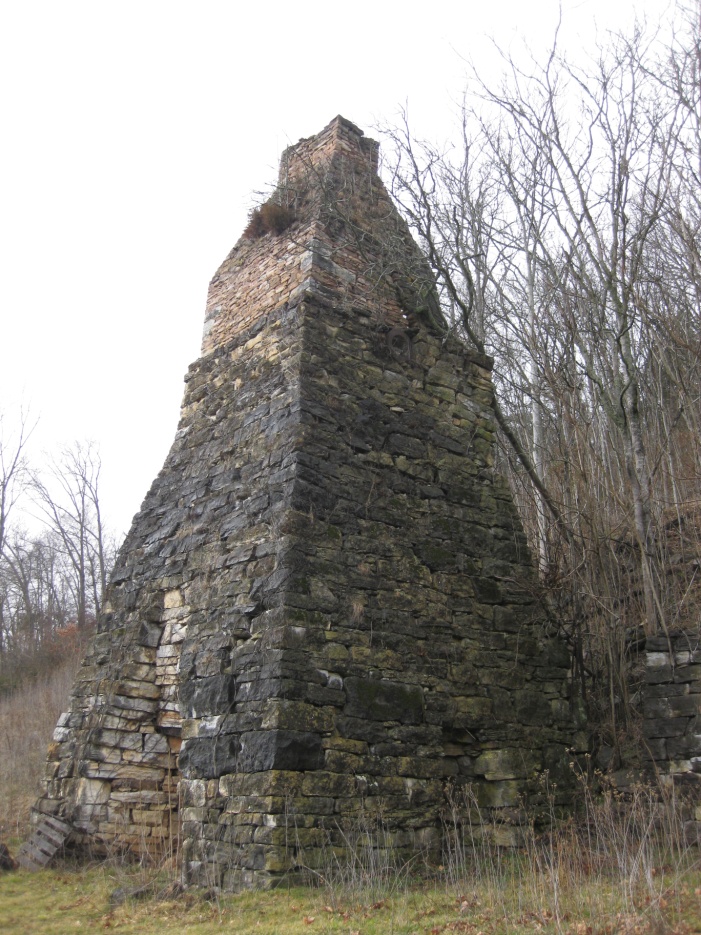 Walton Furnace
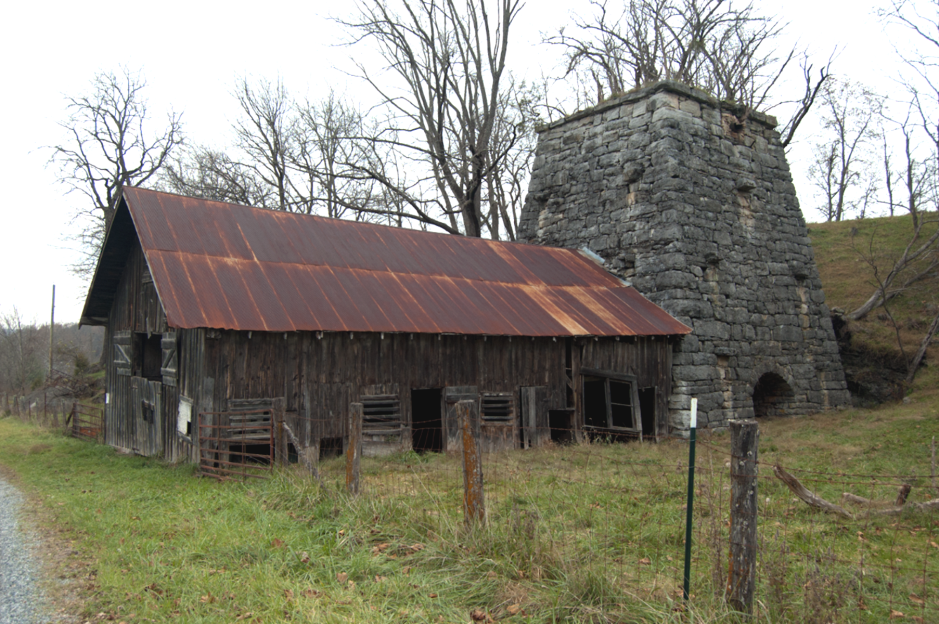 Brown Hill Furnace
Noble Furnace
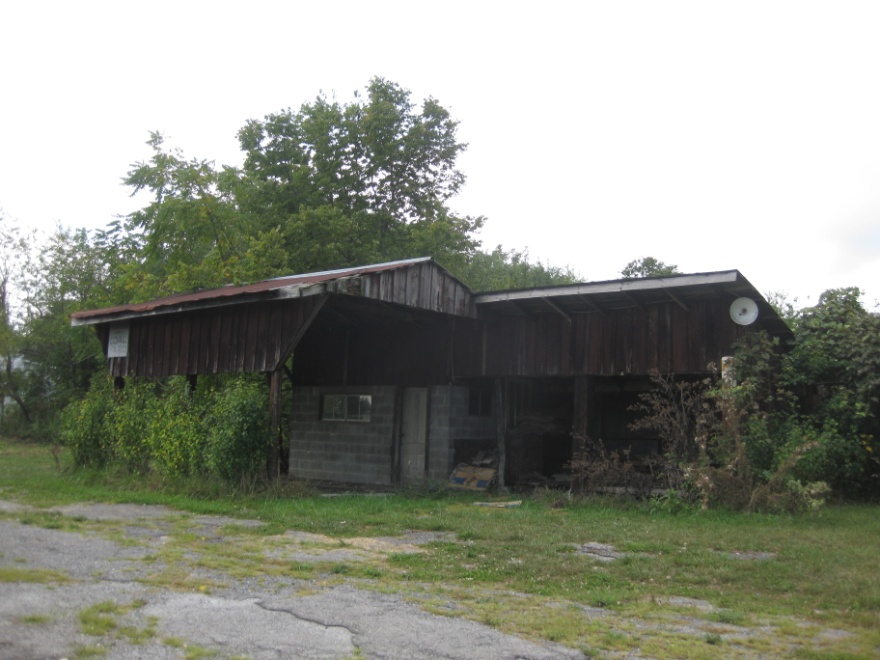 Beverly MillCripple Creek Mill
Thompson Coal Yard
Social
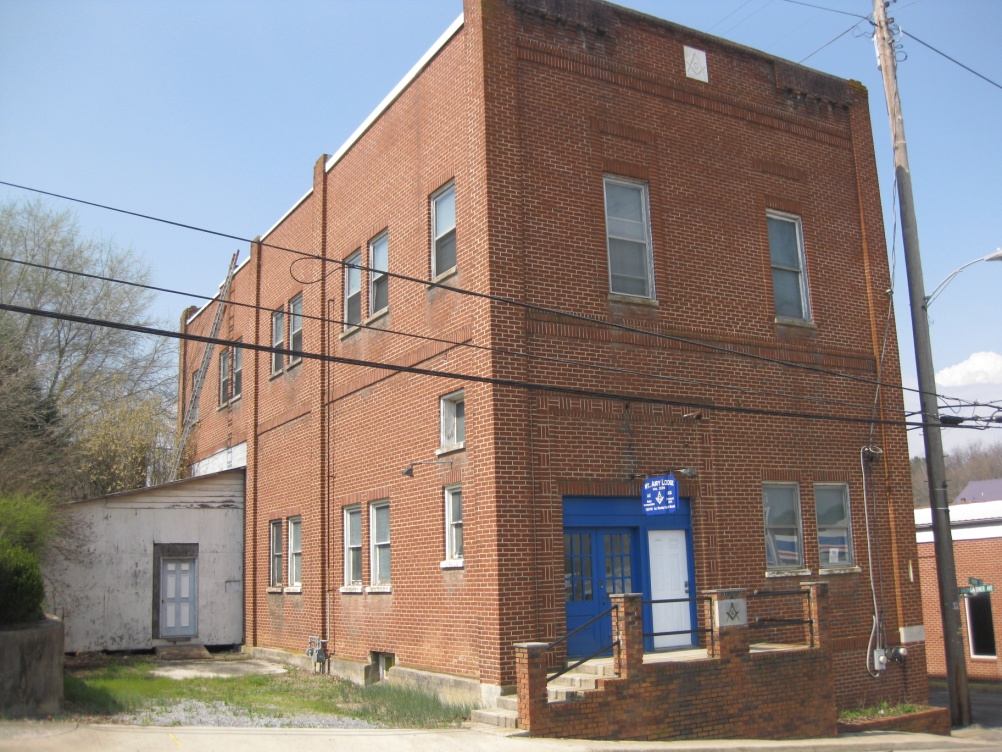 Lodge, Painters Hill Rd
Mount Airy Masonic Lodge
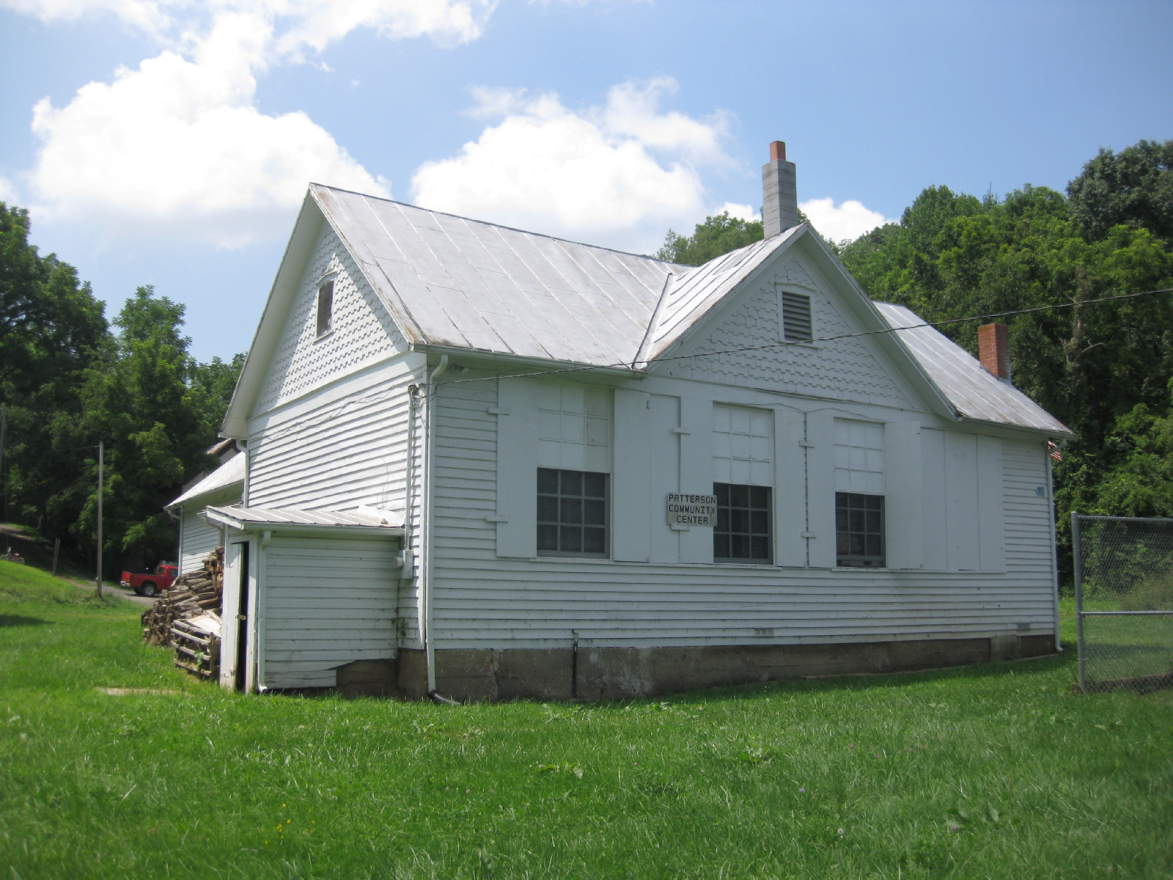 Lead Mines Ruritan Club
Patterson Community Center
Recreation/Arts
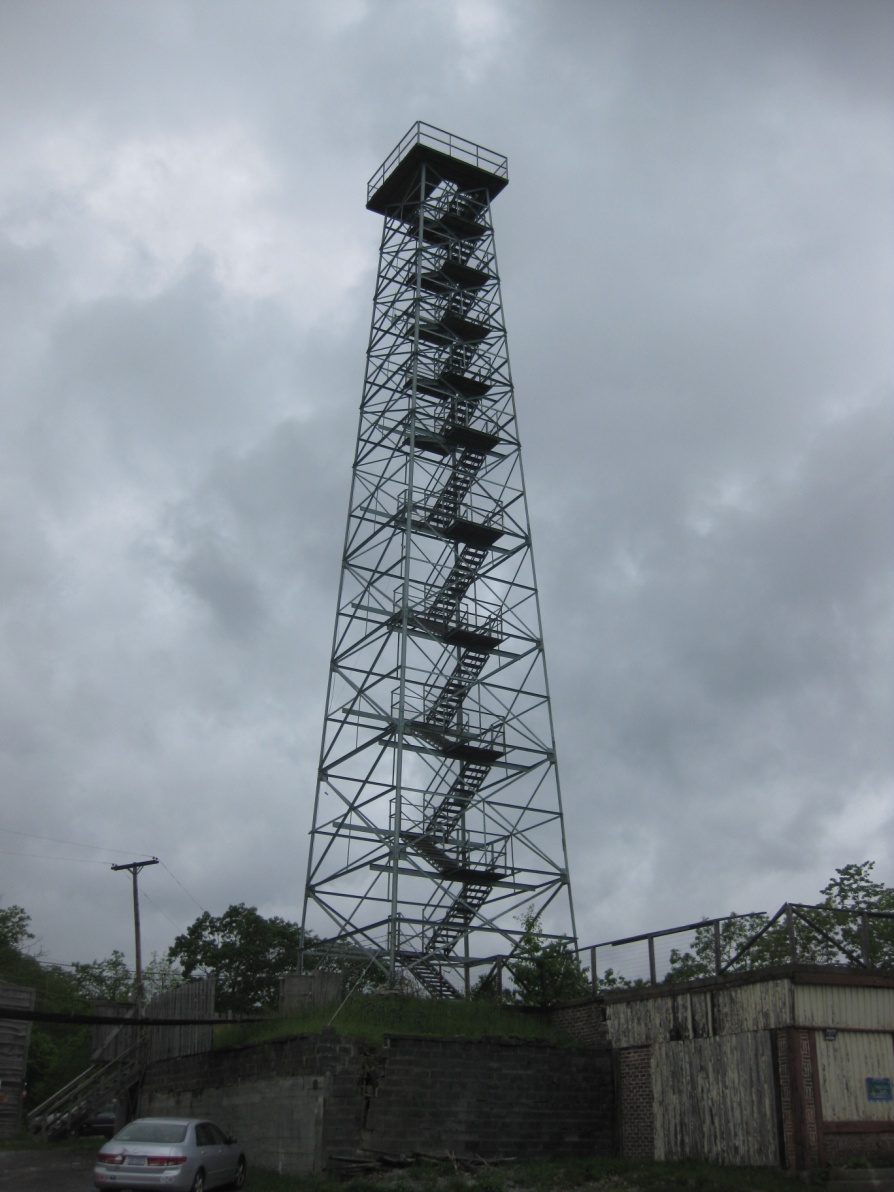 Mill Creek Studio, Weaving Studio
Big Walker Lookout Tower
Healthcare/ Medicine
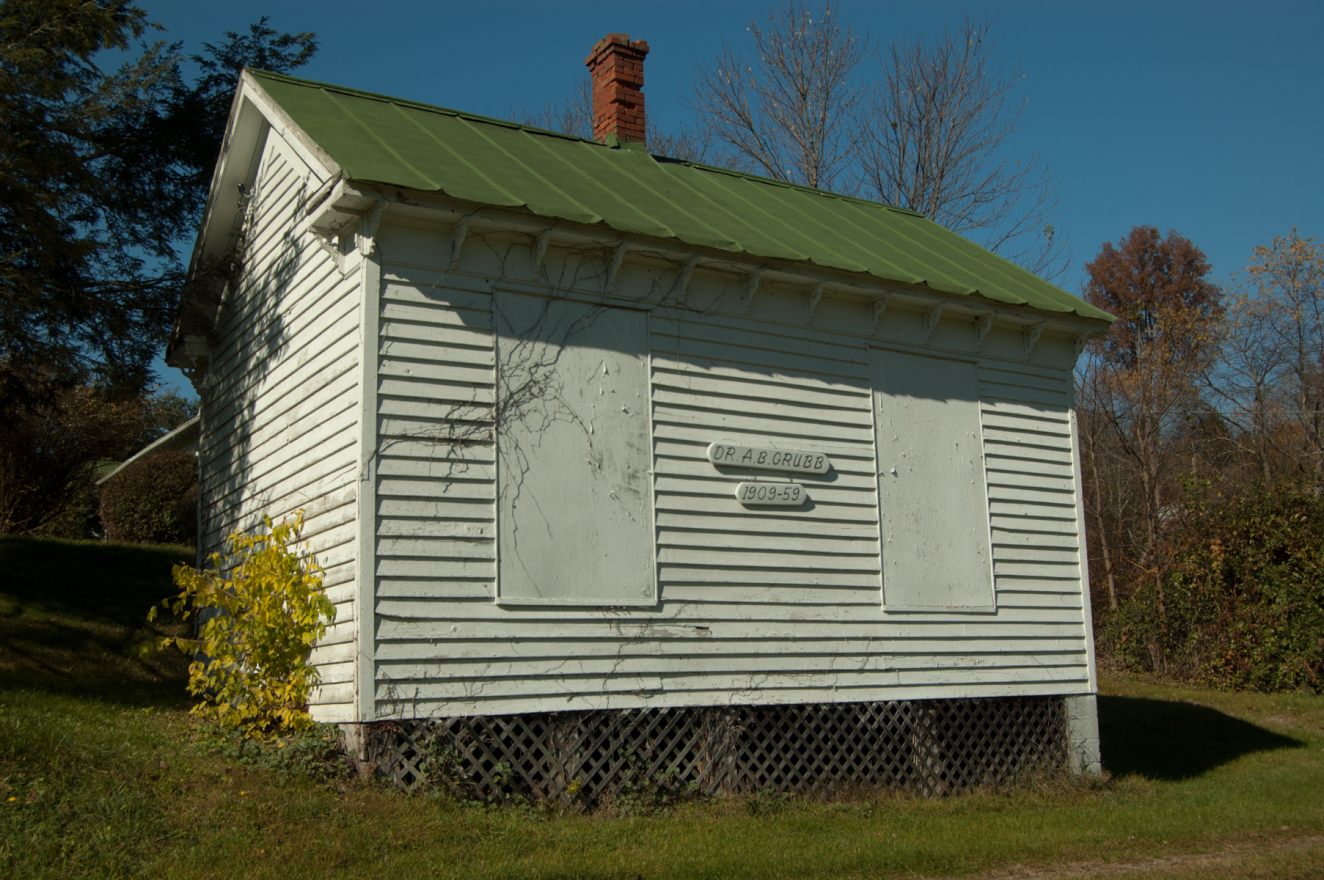 Dr Grubb’s Office
Technology
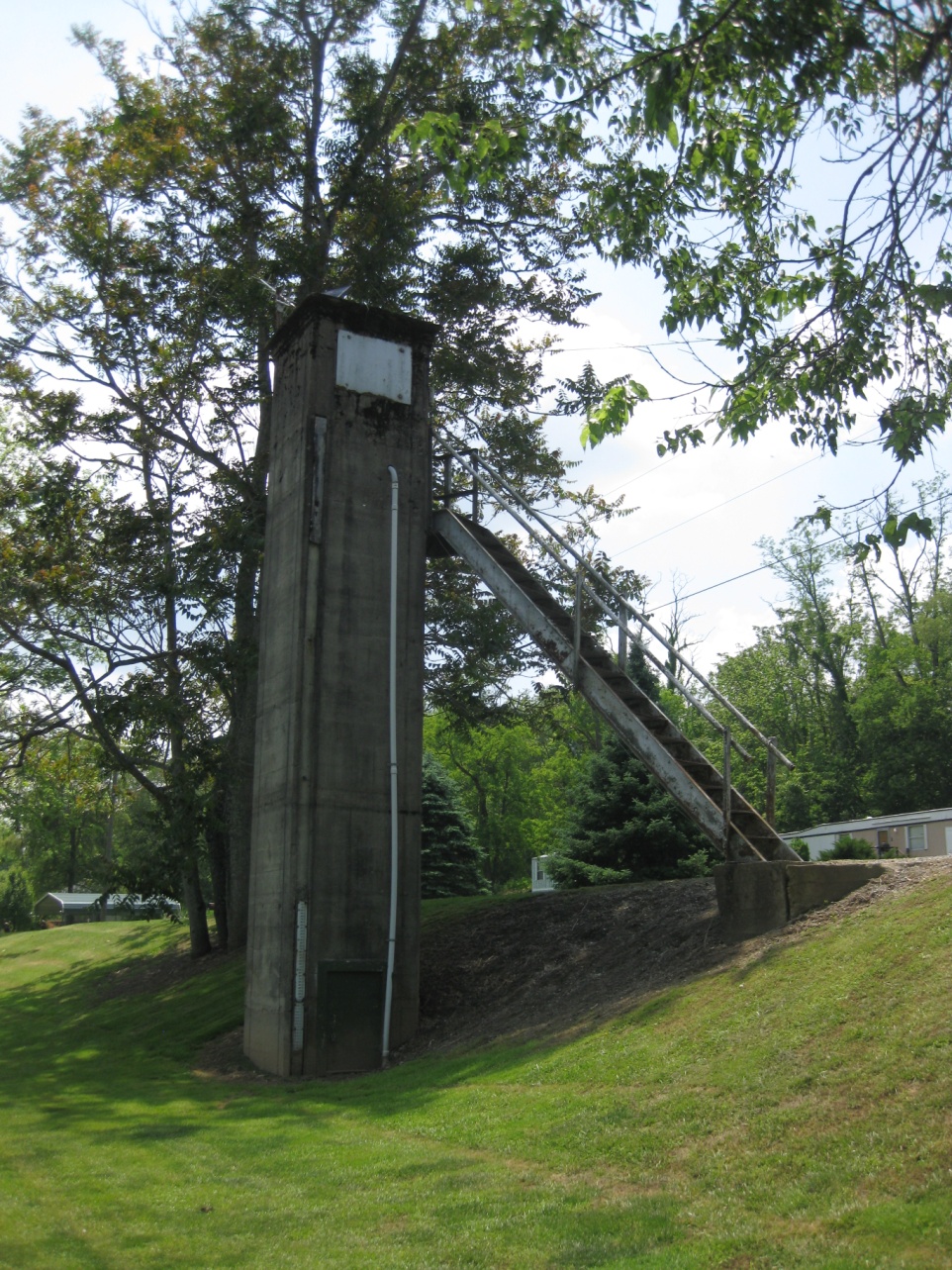 New River Gaging Station at Ivanhoe
Transportation/Communication
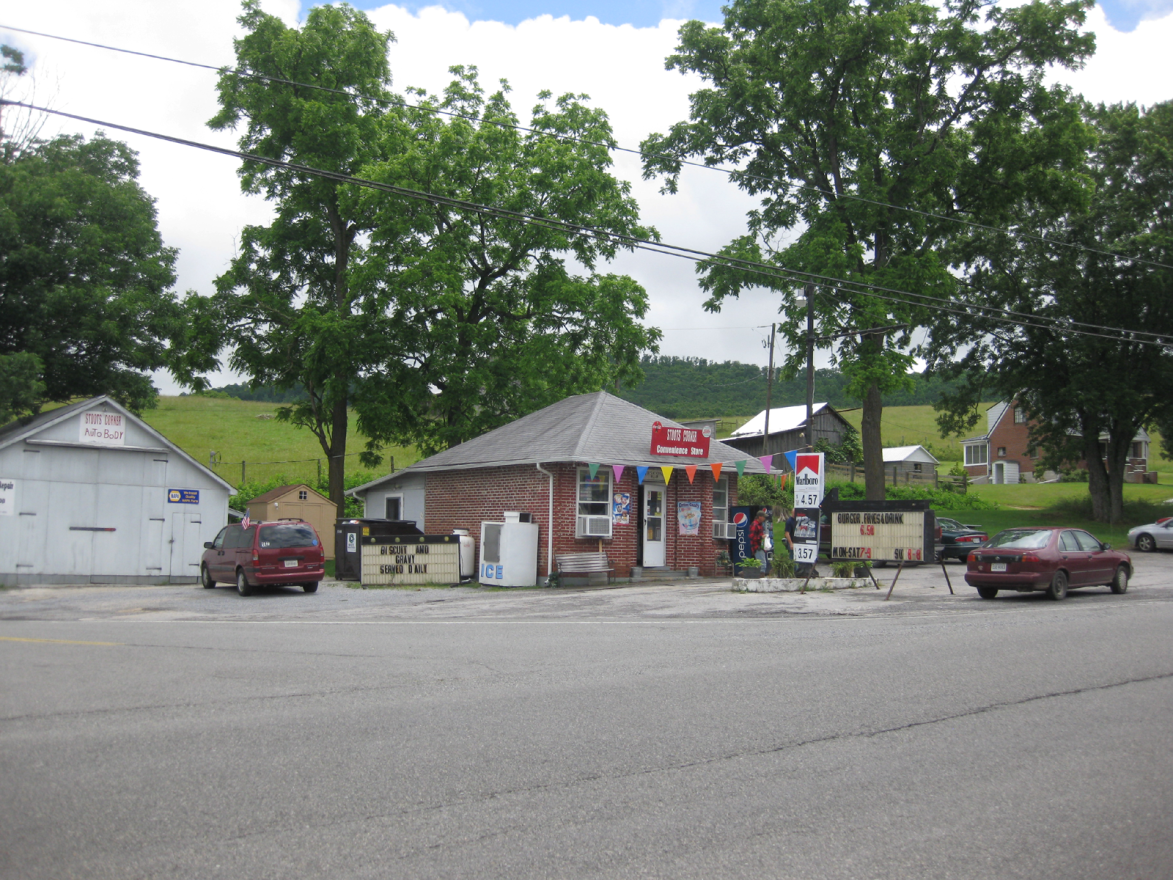 E. T. Lures
Stoots Corner Convenience Store
Intensive Surveys
Twenty chosen
Diversity of type, age, use, style, area
Key significant resources
Access
Quaker Meeting House
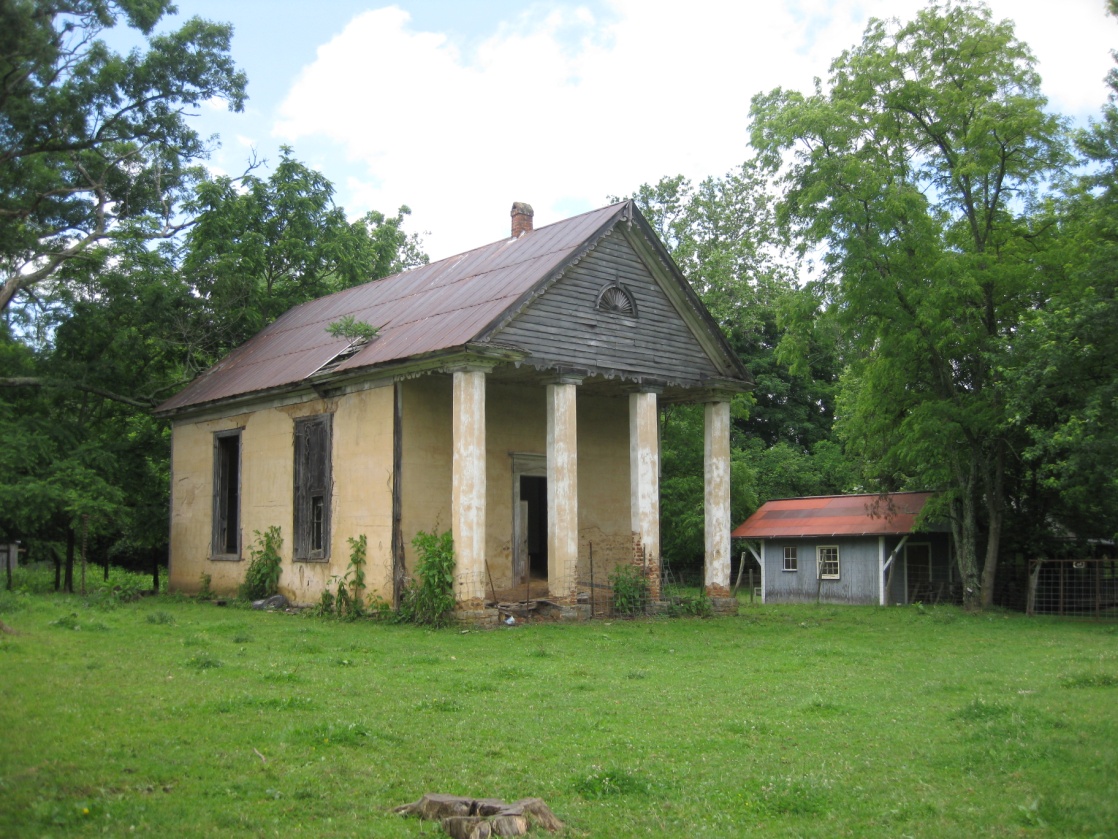 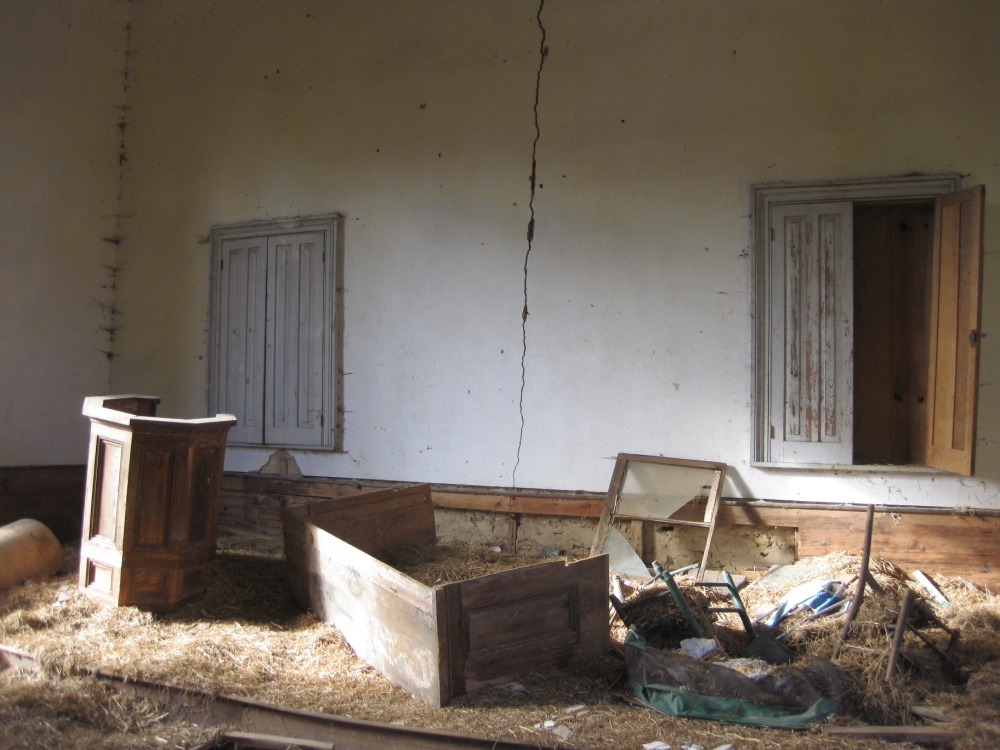 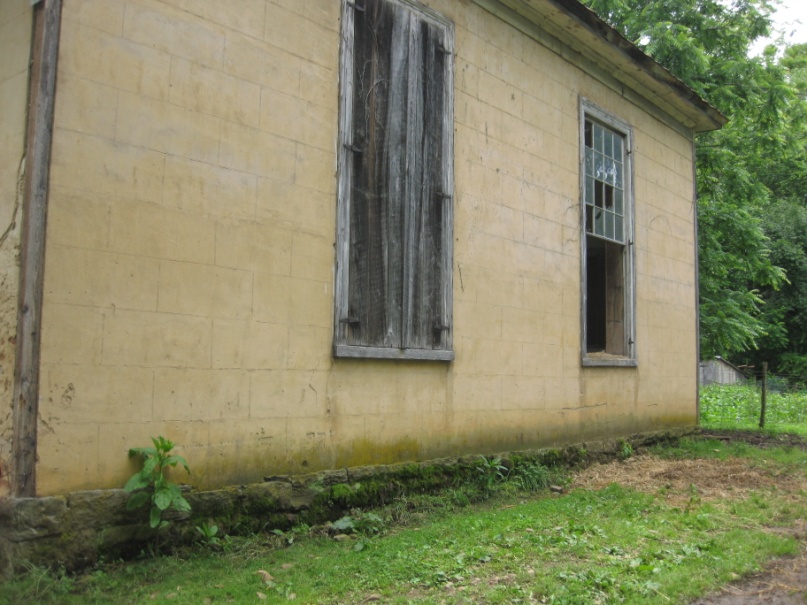 Saint Patrick Catholic Church
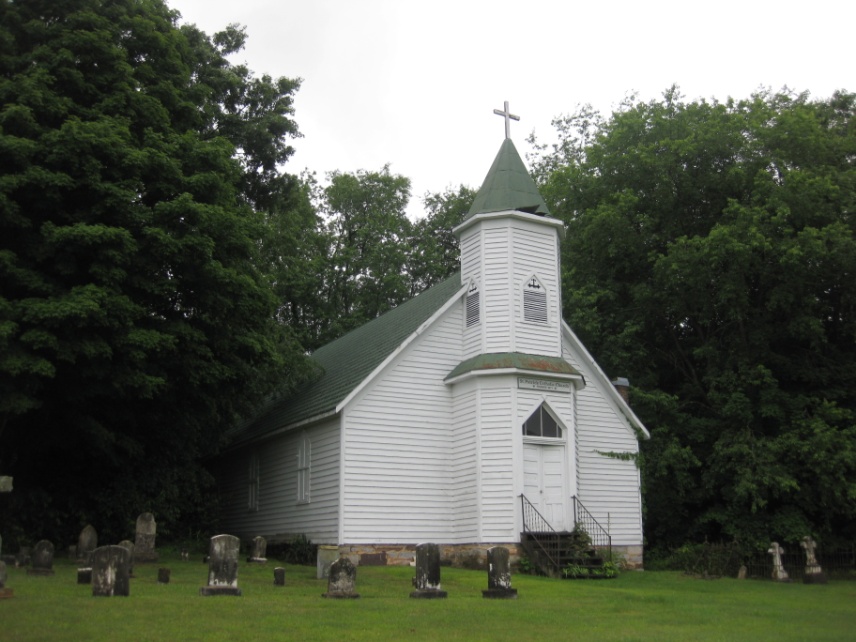 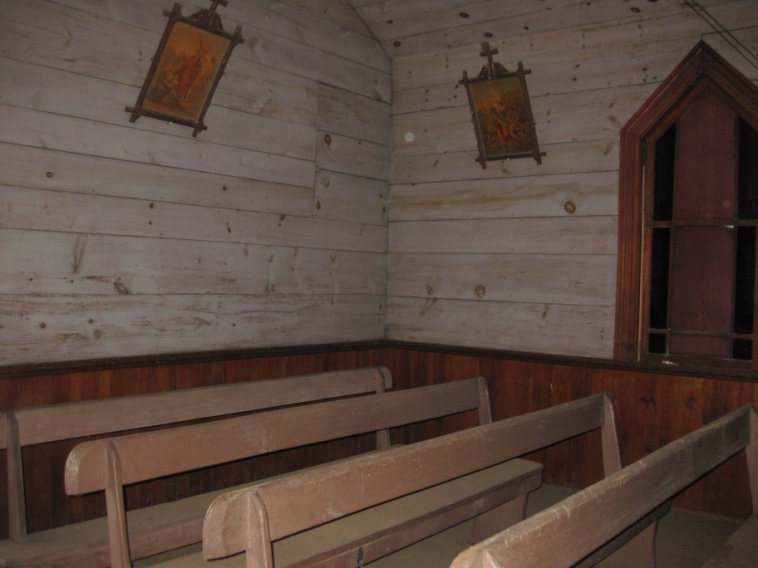 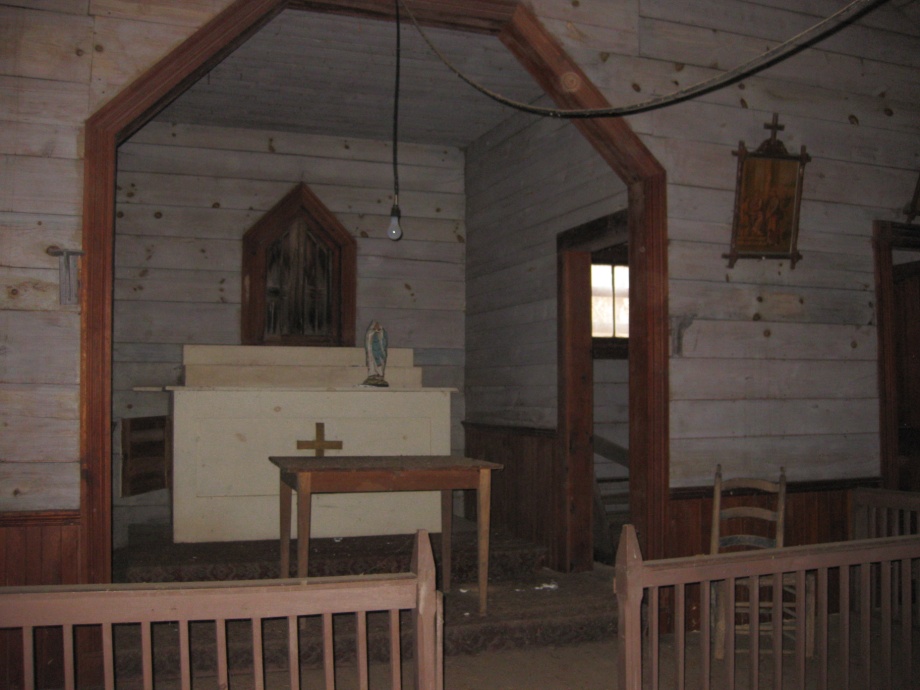 Huddle Memorial United Methodist Church
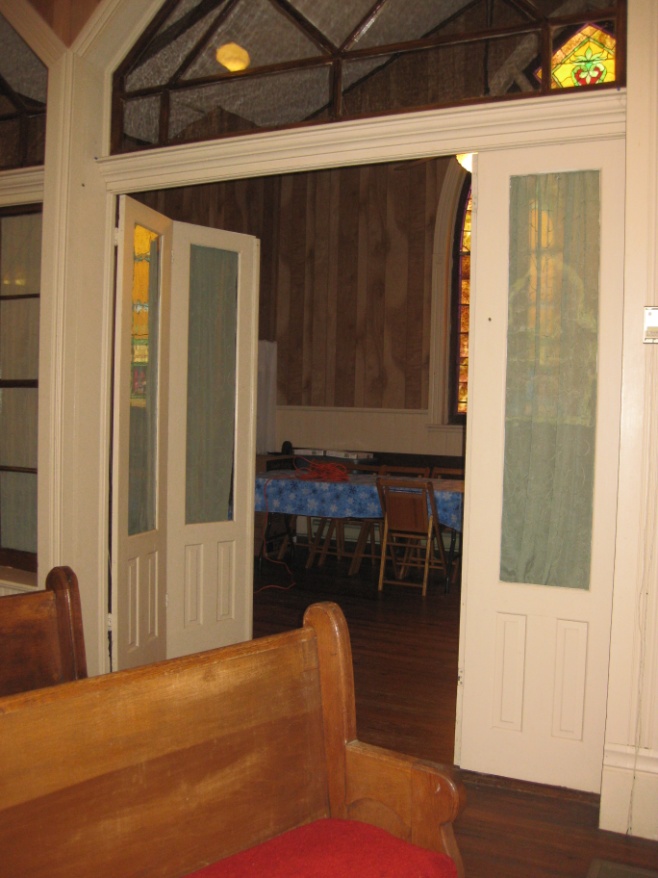 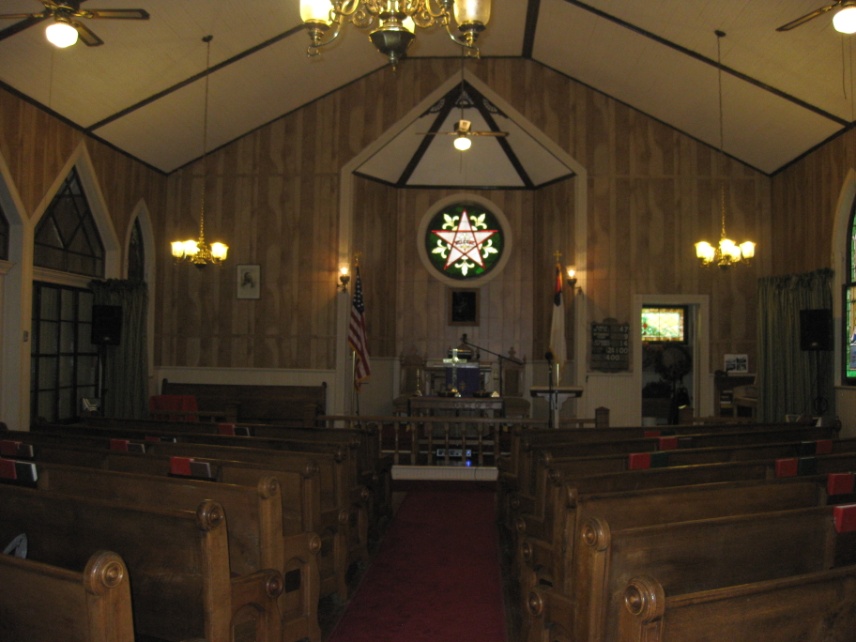 Charity Primitive Baptist Church
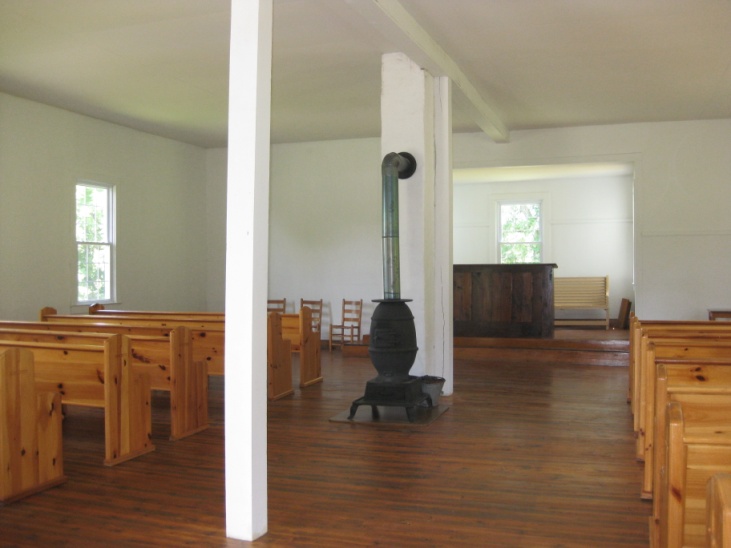 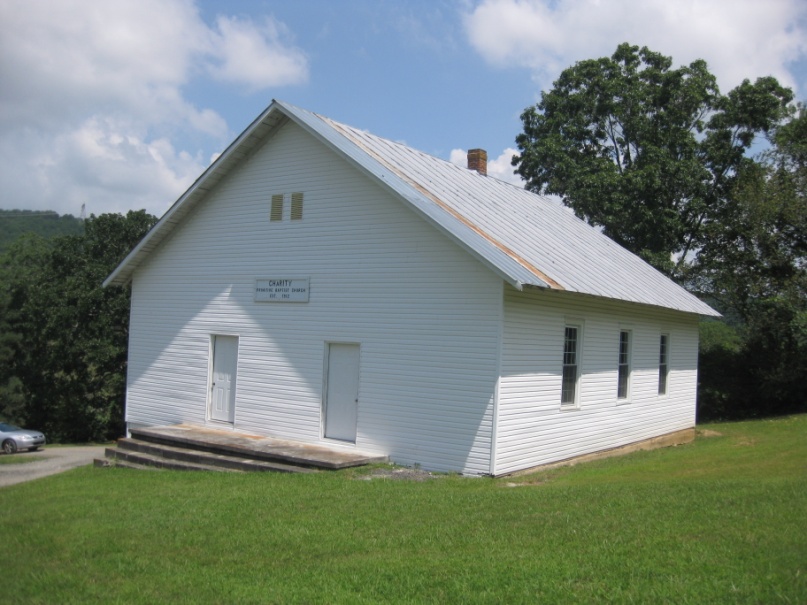 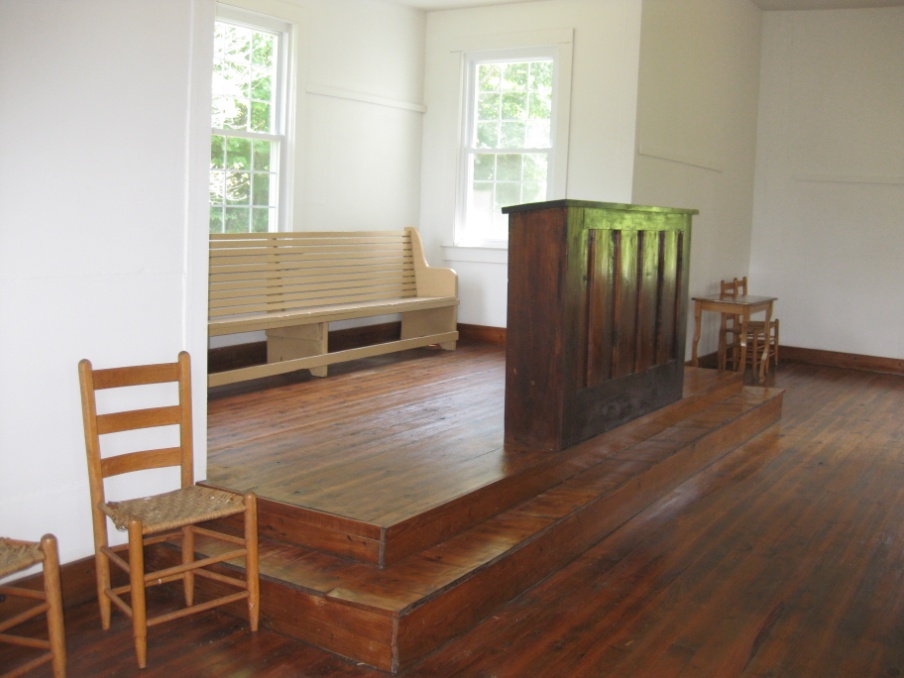 Living Hope Bible Church
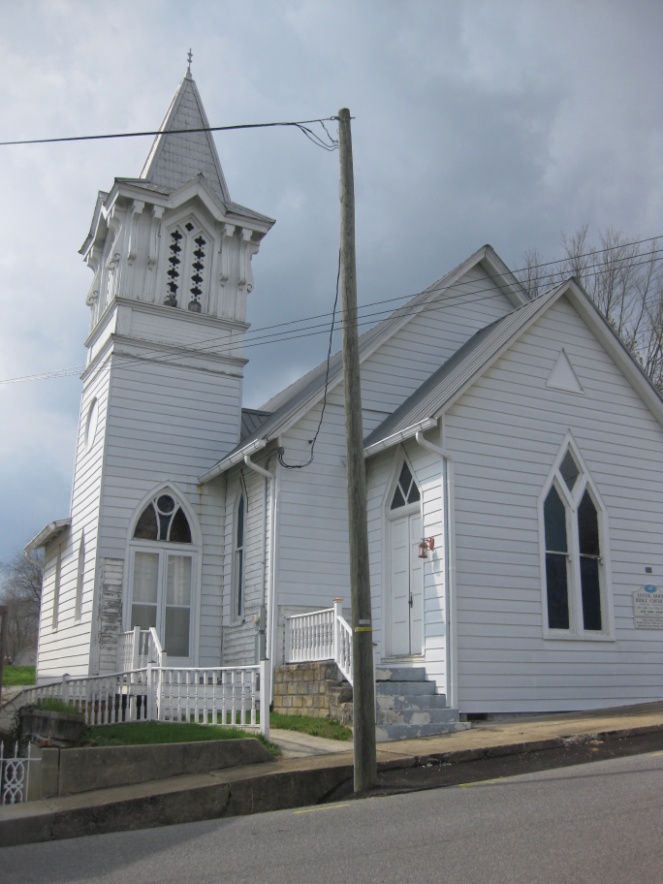 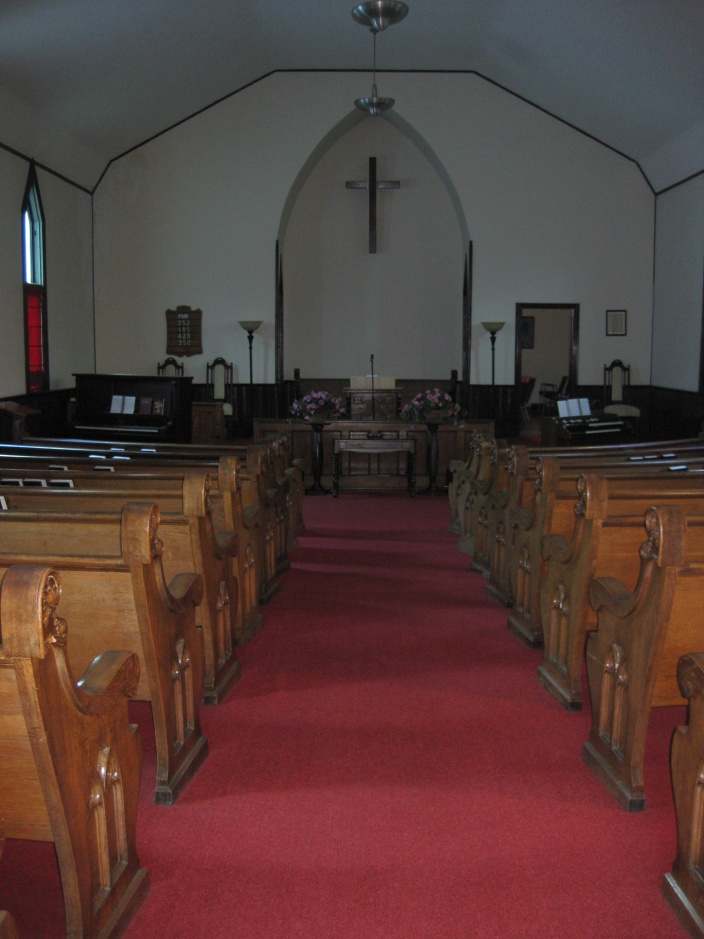 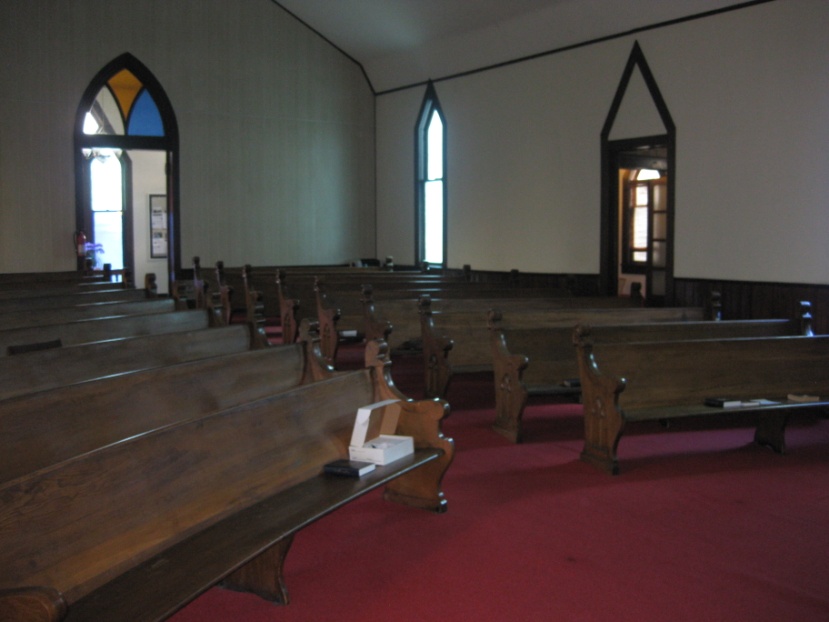 Rural Retreat United Methodist Church
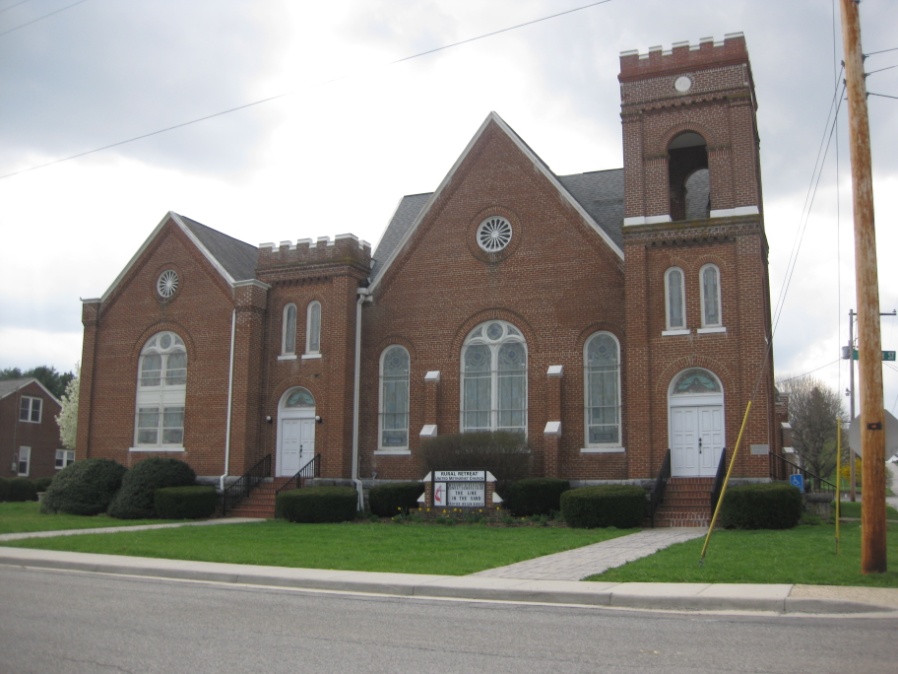 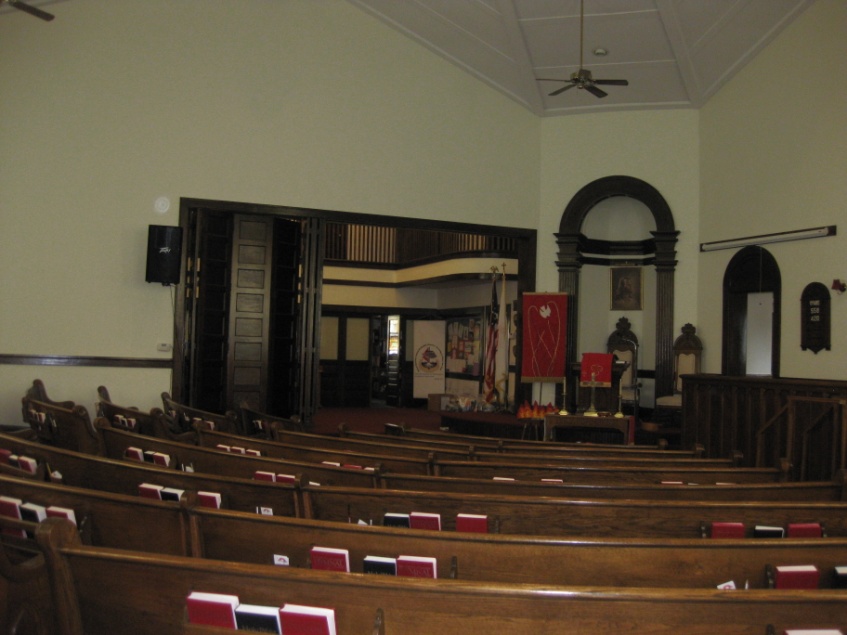 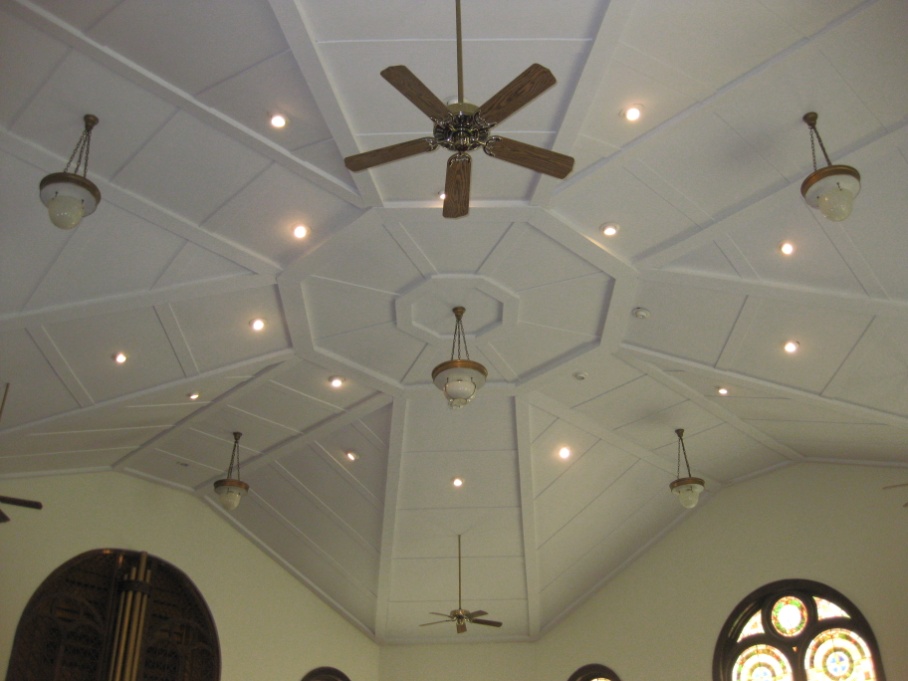 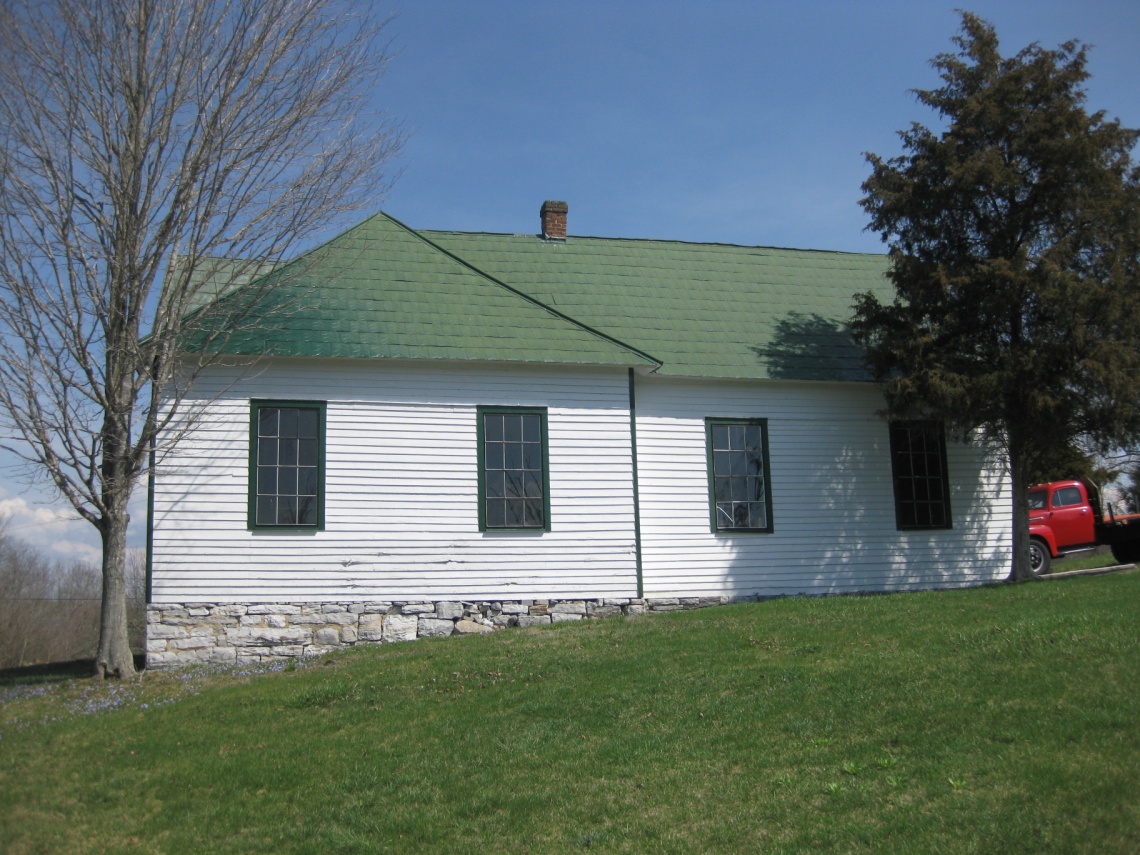 Corinth School
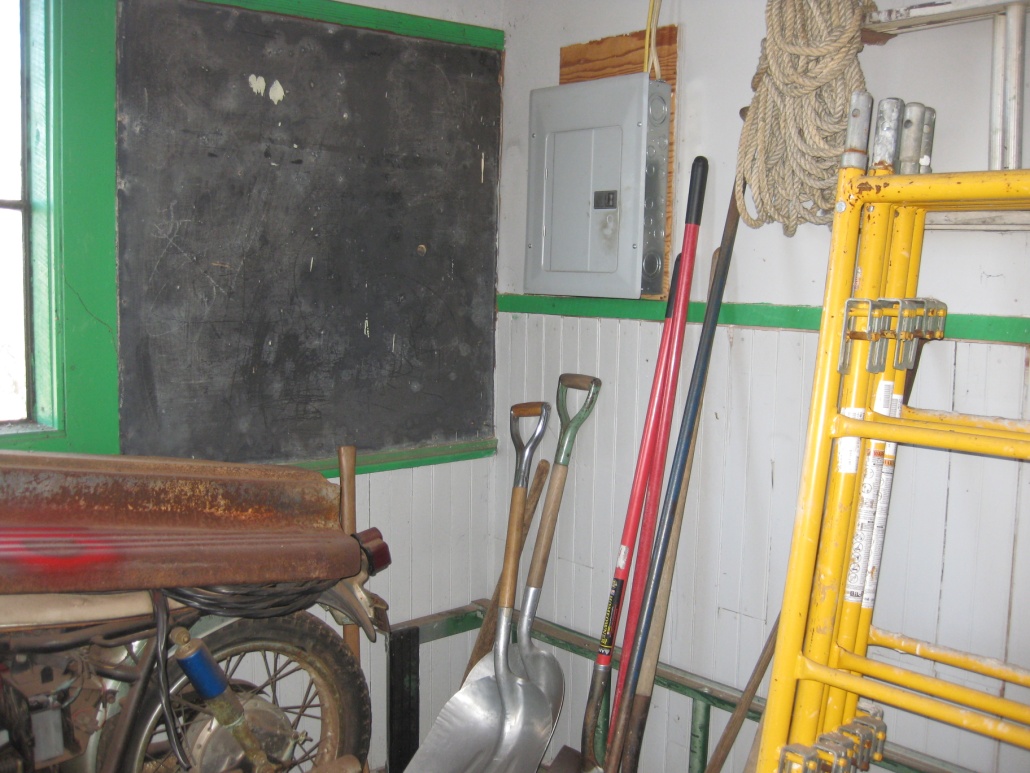 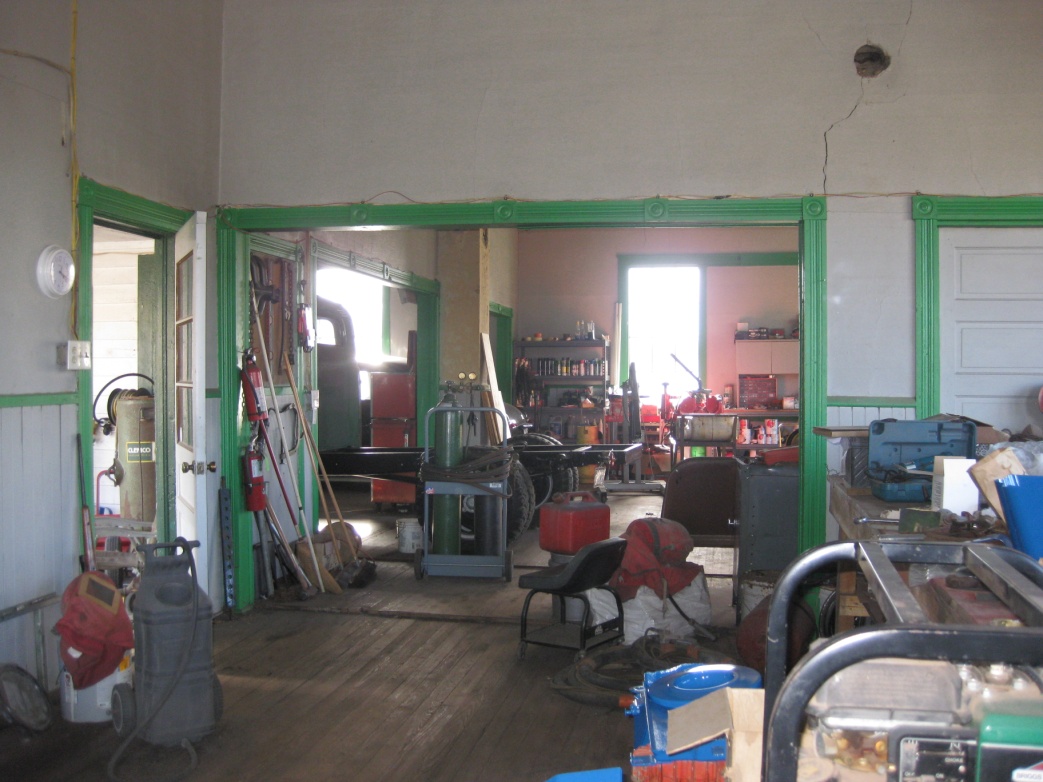 Barn, Saint Peters Road
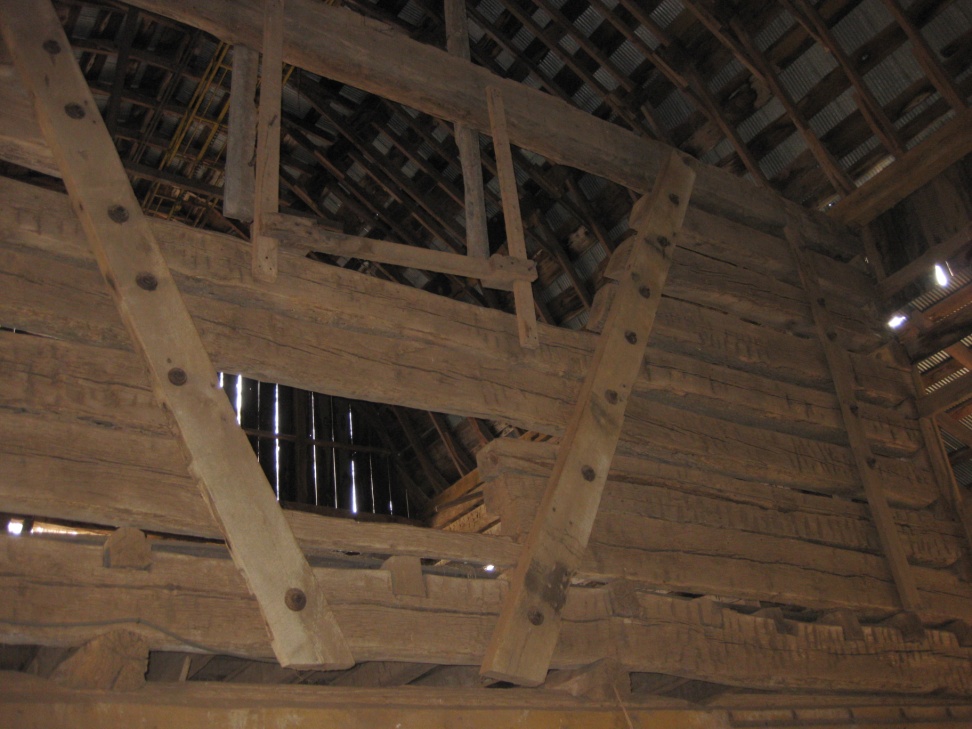 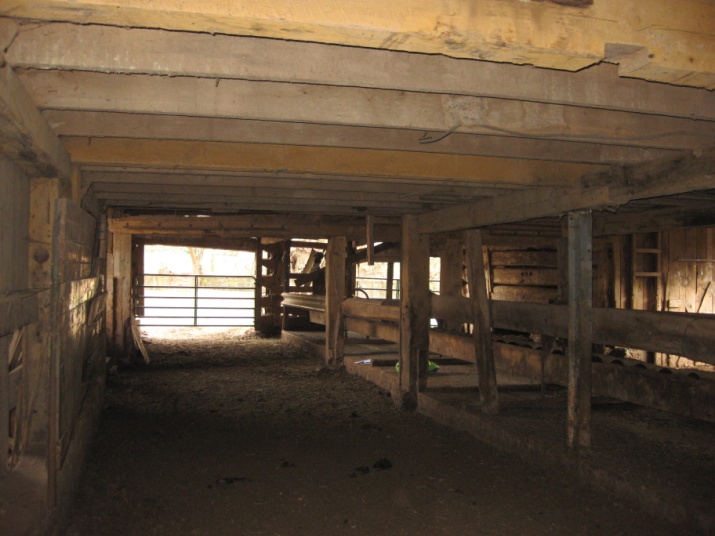 Carpenter’s Grocery
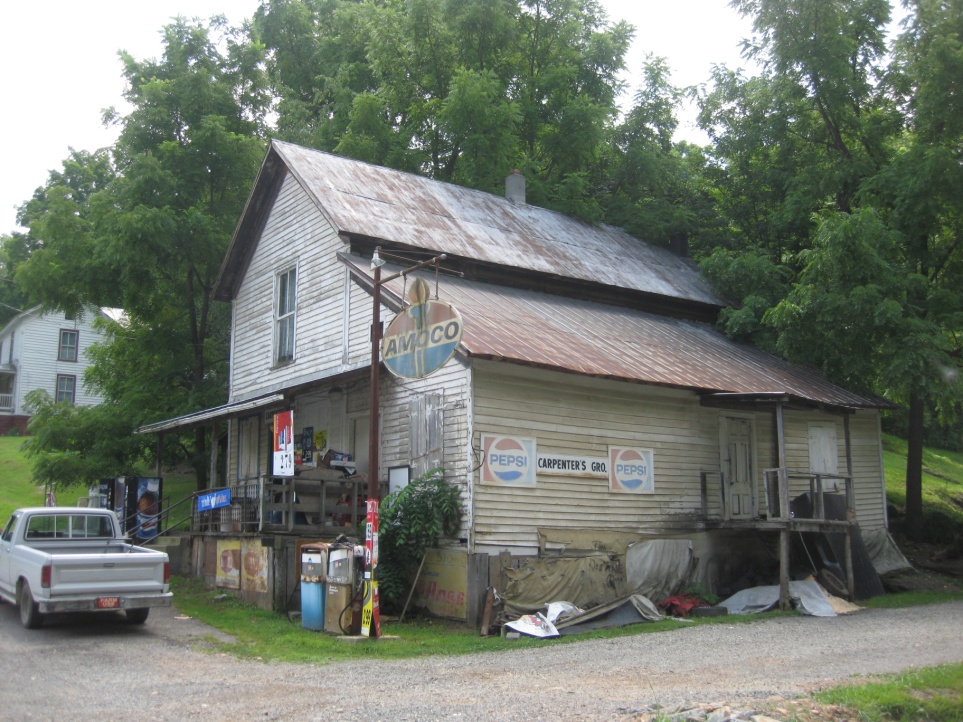 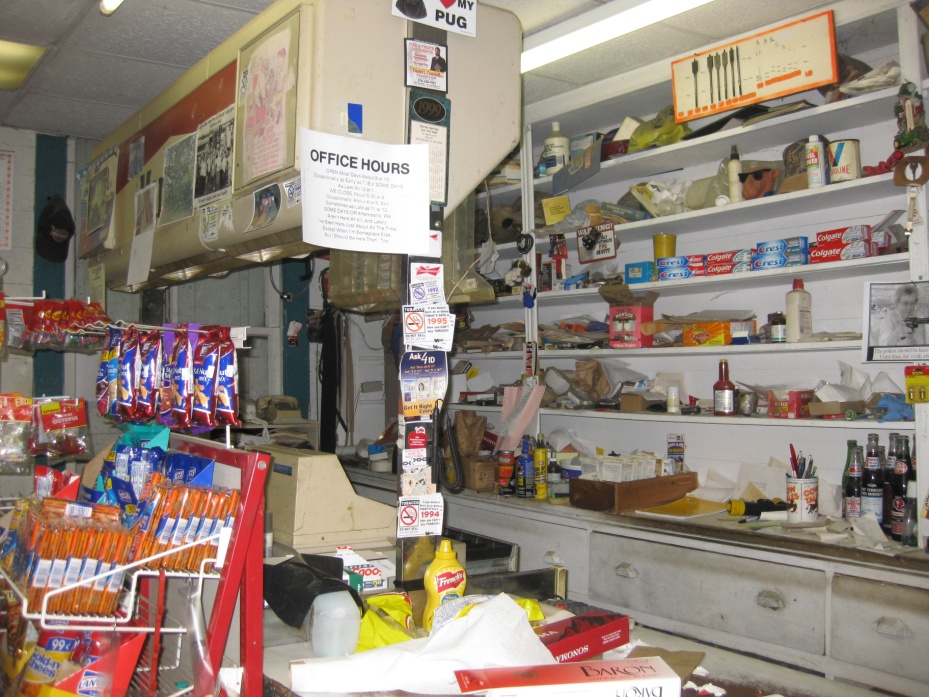 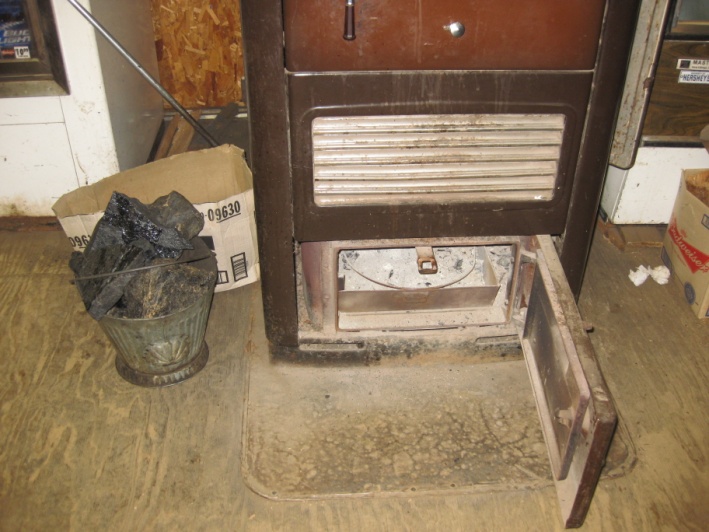 Stoots Corner Convenience Store
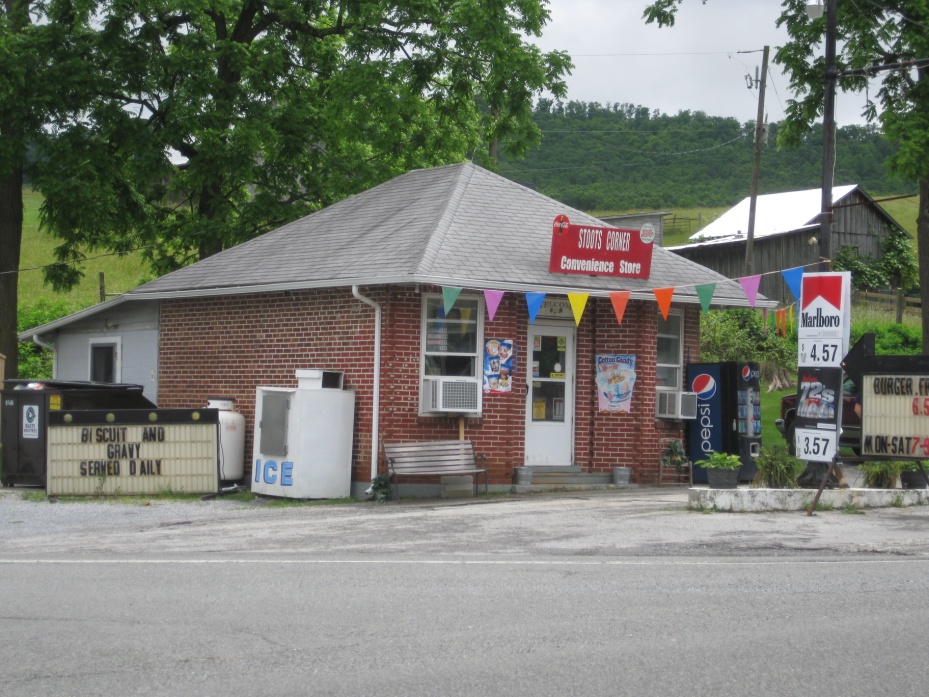 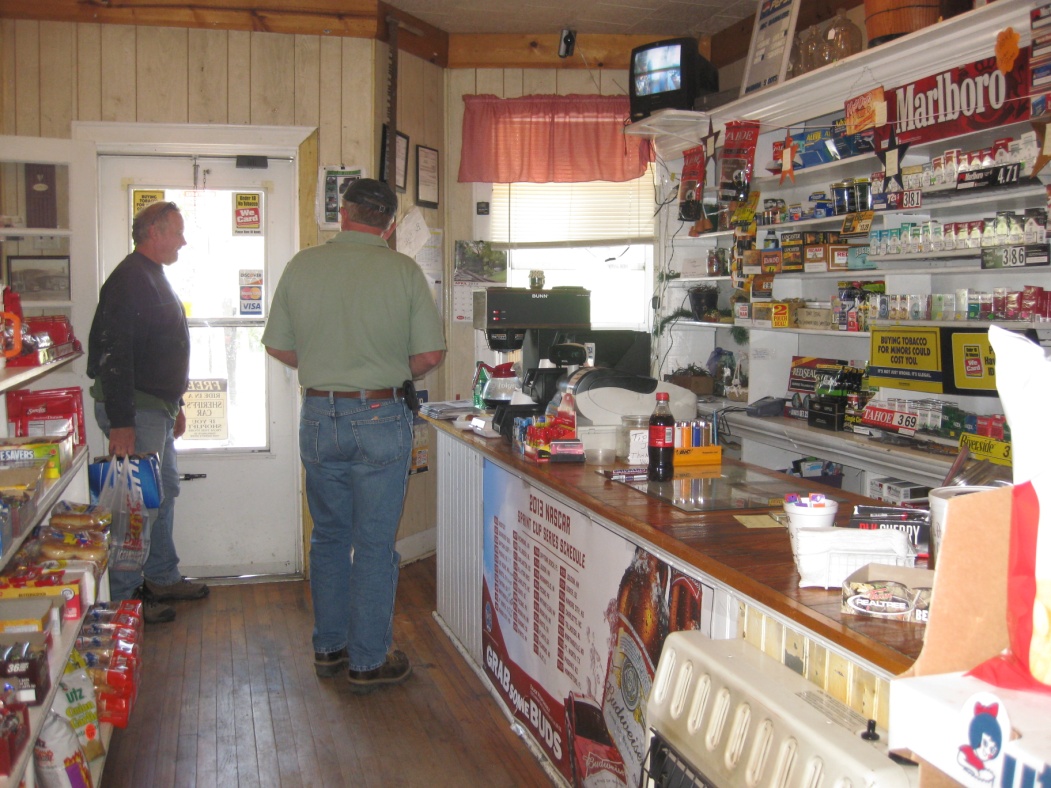 Huddle Farm
Mill Creek Studio
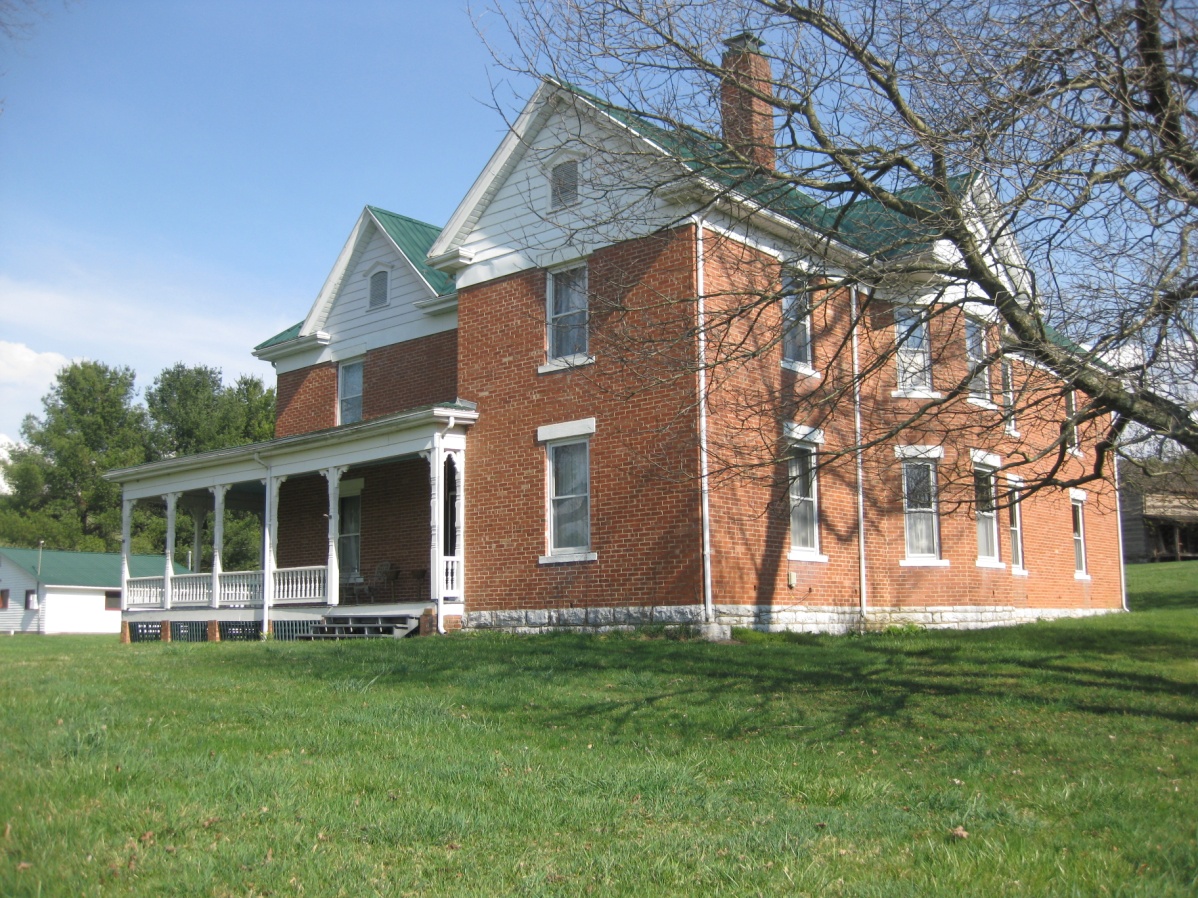 House 152 Poplar Drive
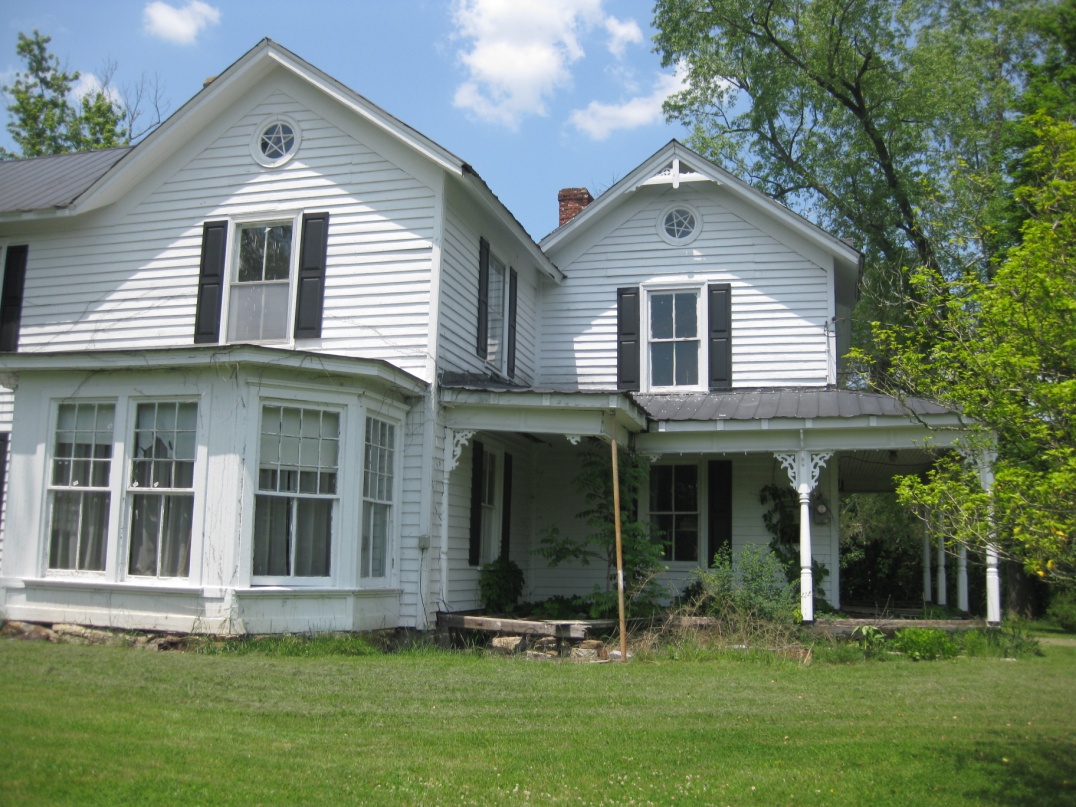 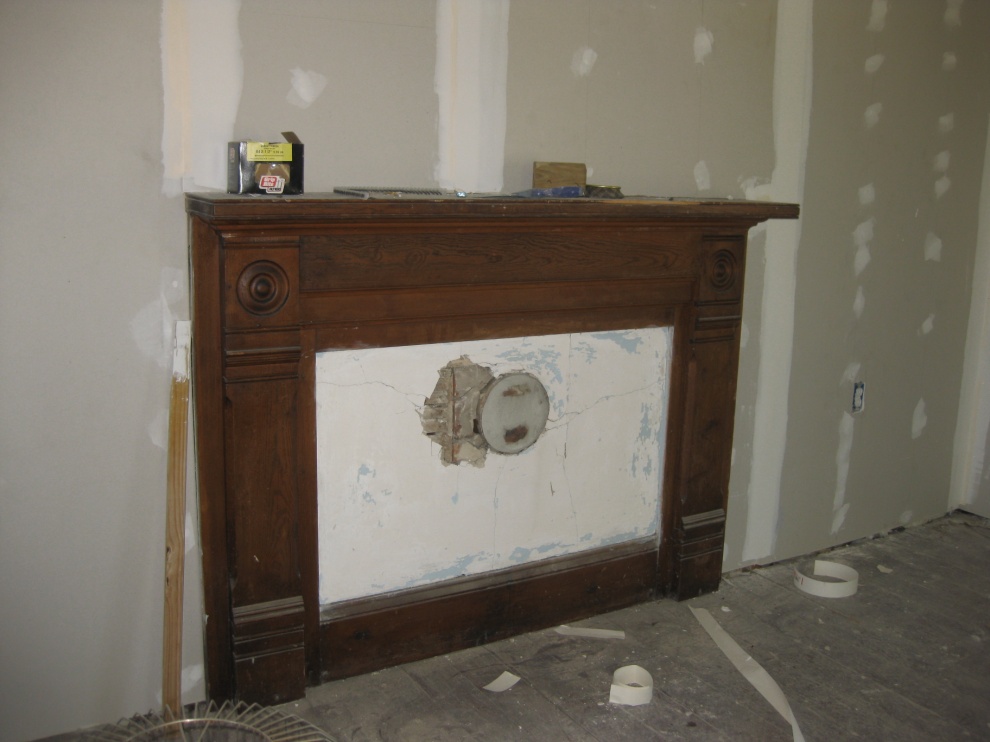 House, 106 Brown Town Rd
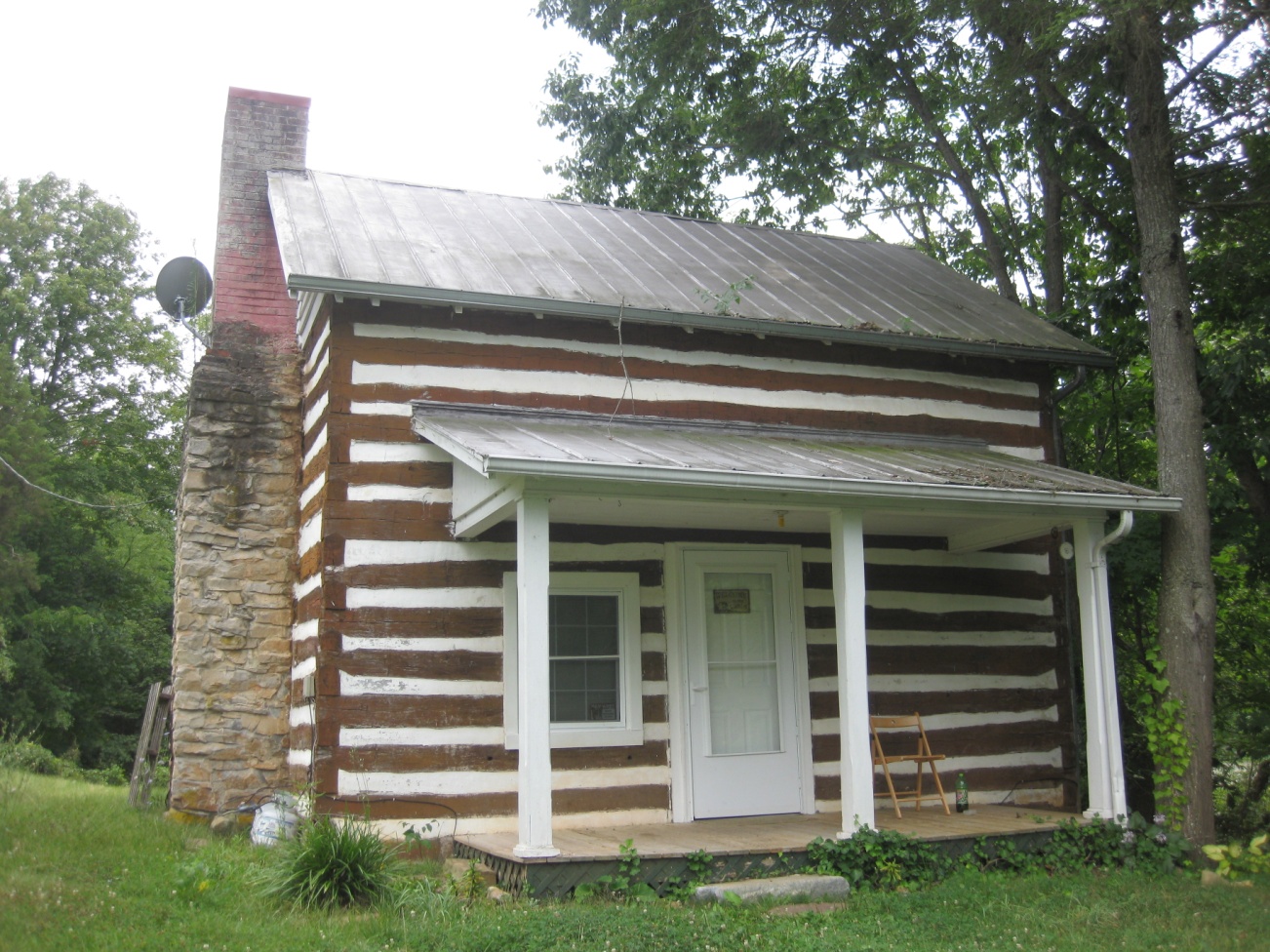 House,1078 Ramsey Mountain Rd
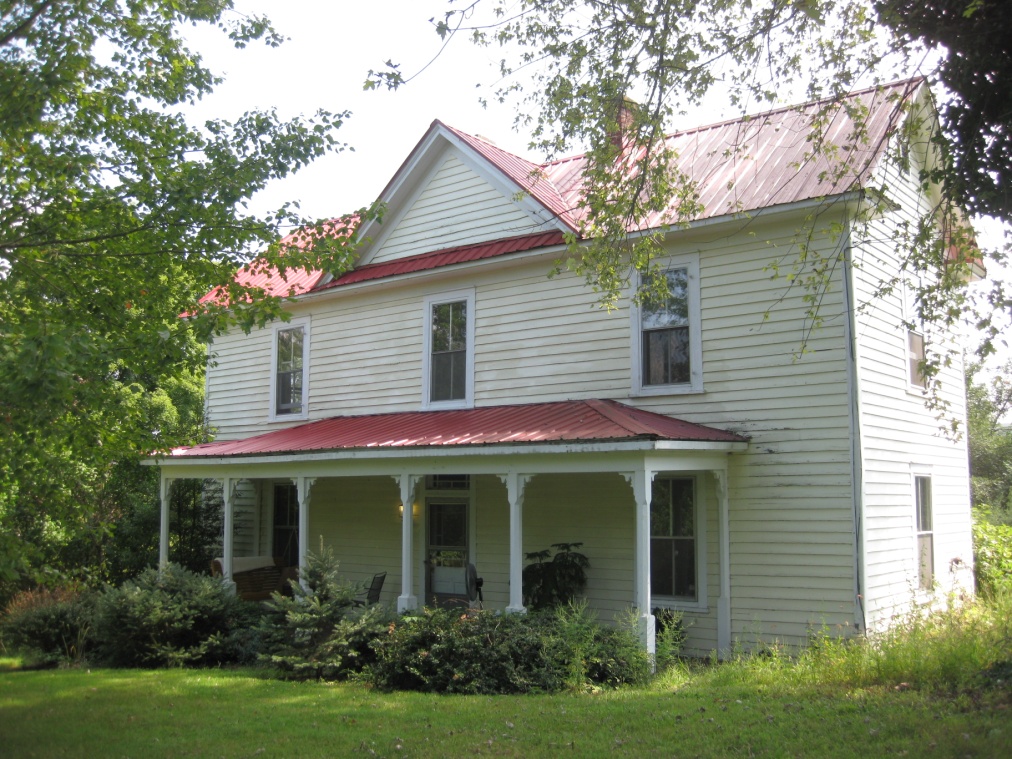 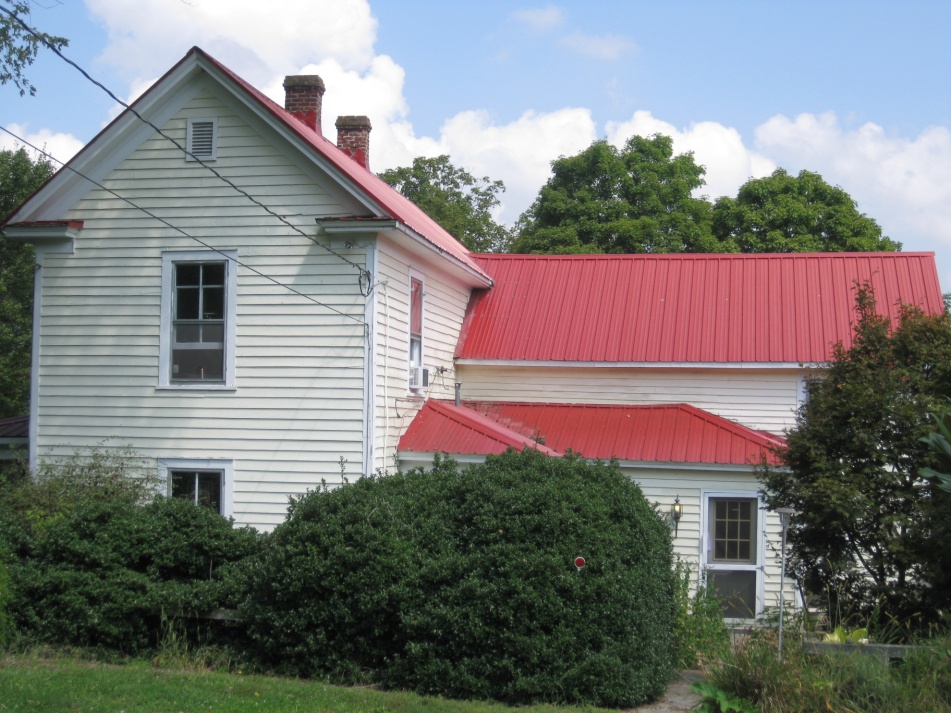 House, 3096 Major Grahams Rd
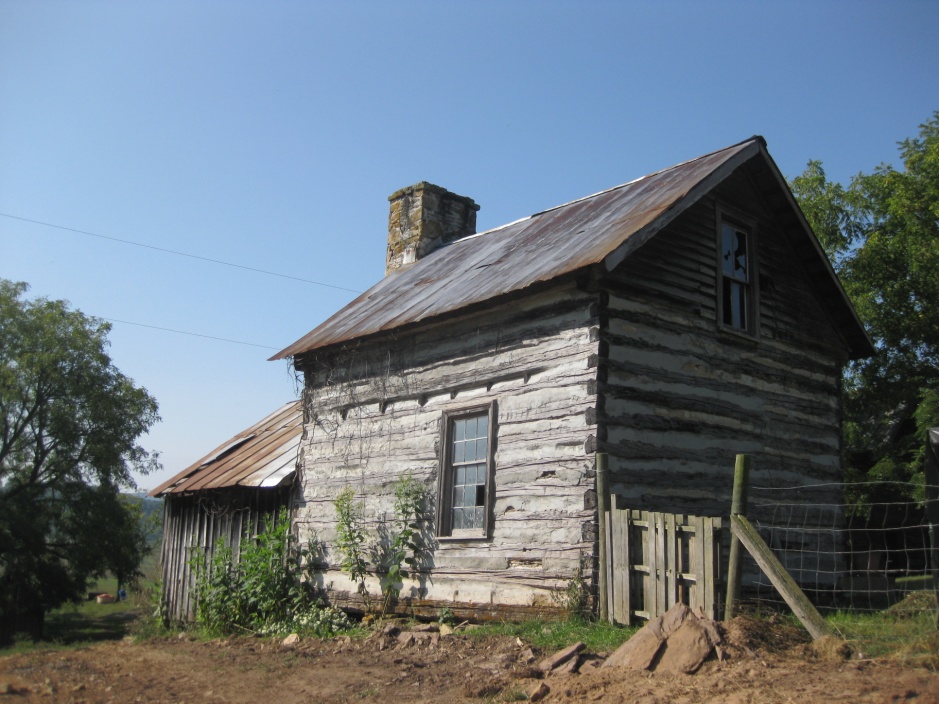 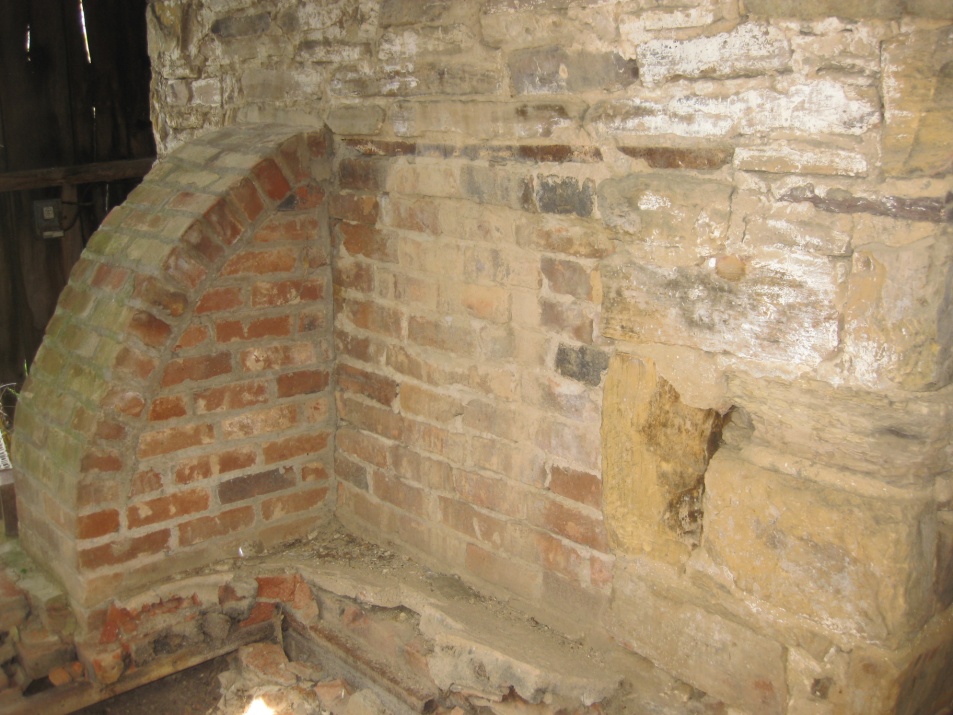 House,6464 Peppers Ferry Rd
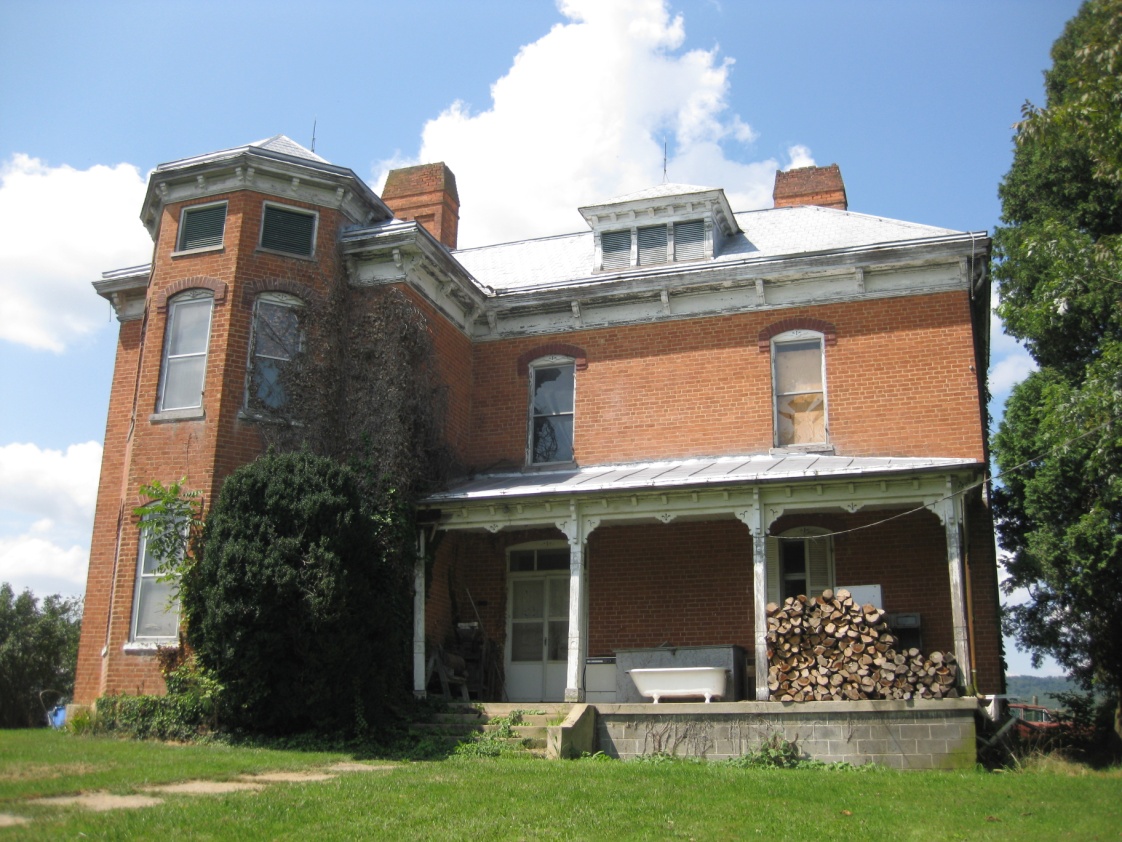 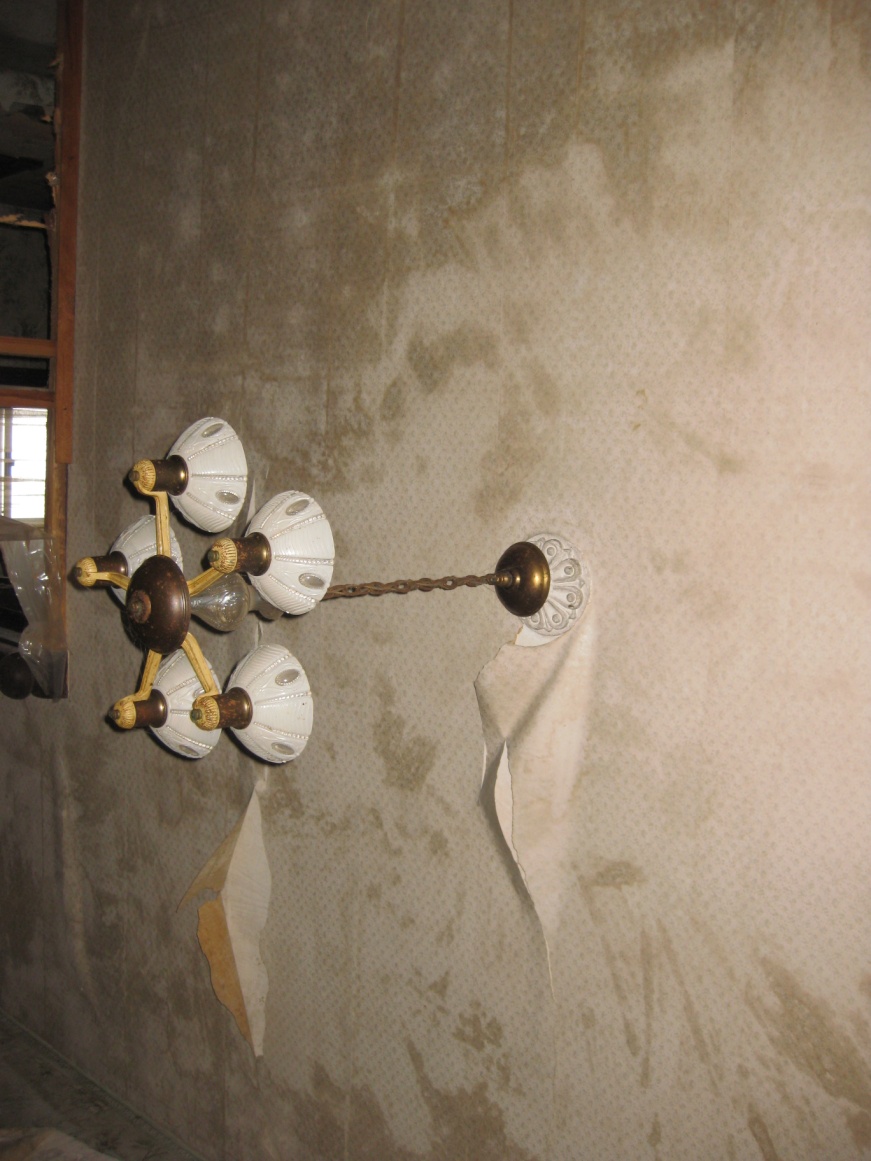 House,301WestBaumgardnerAve
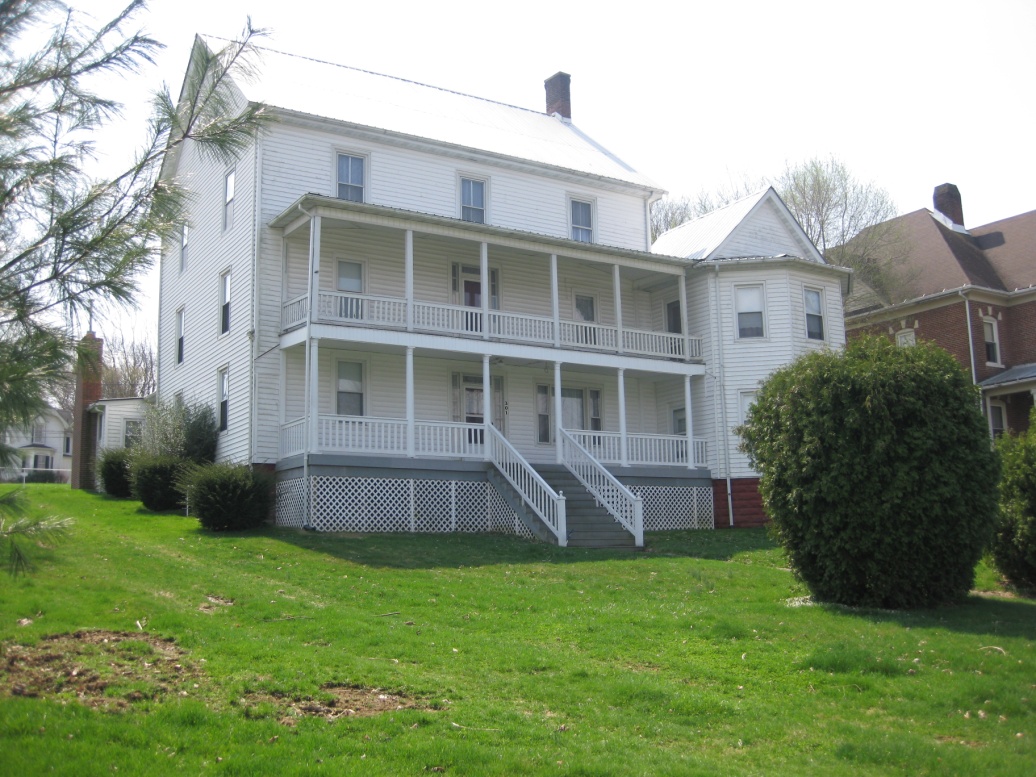 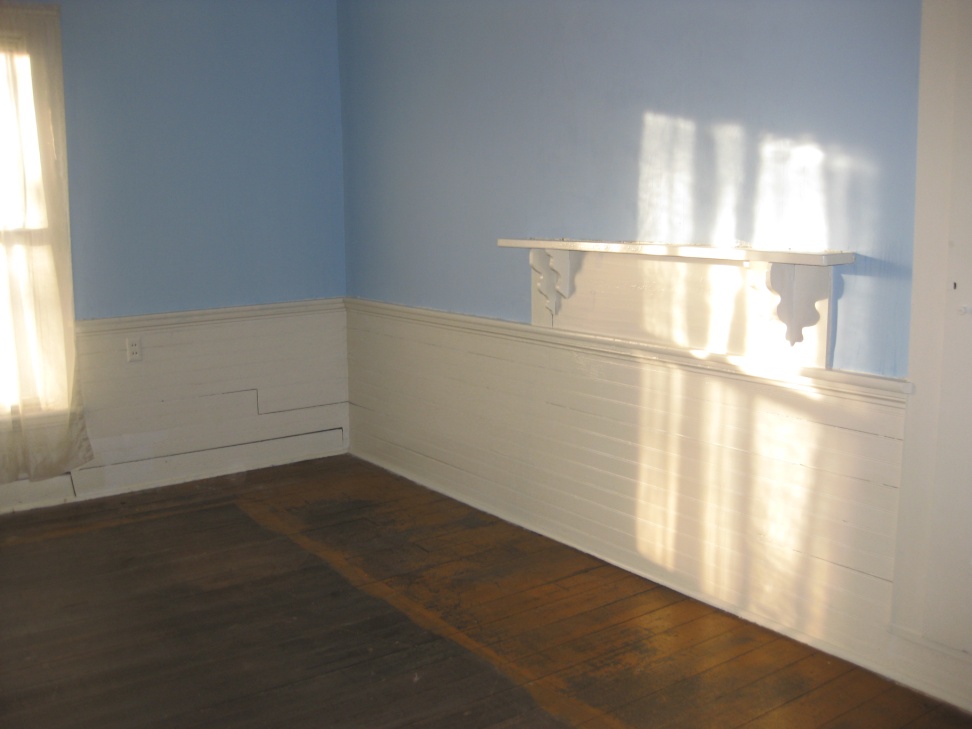 468 Ward Branch Road
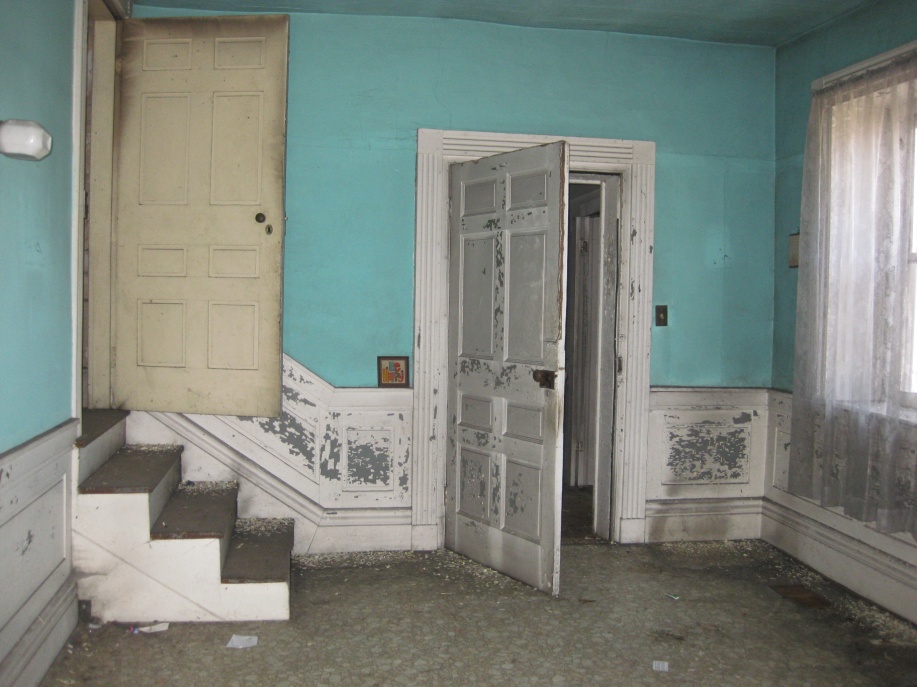 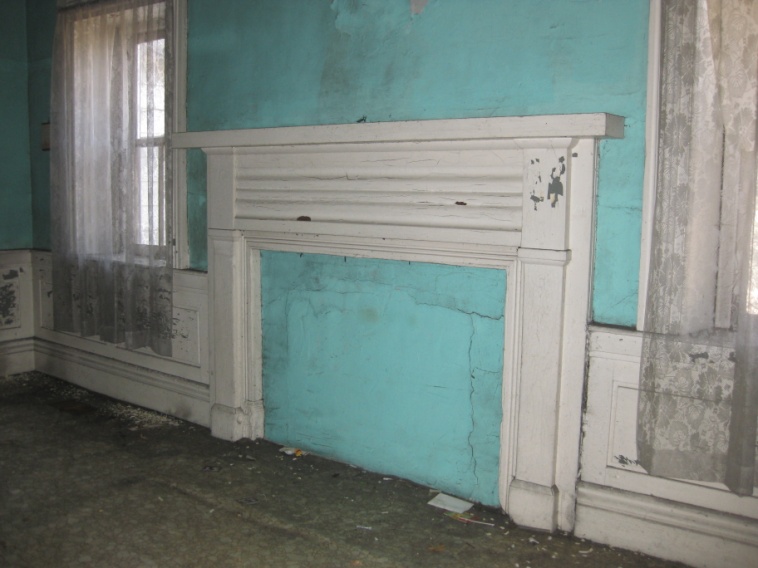 John Repass Rock House
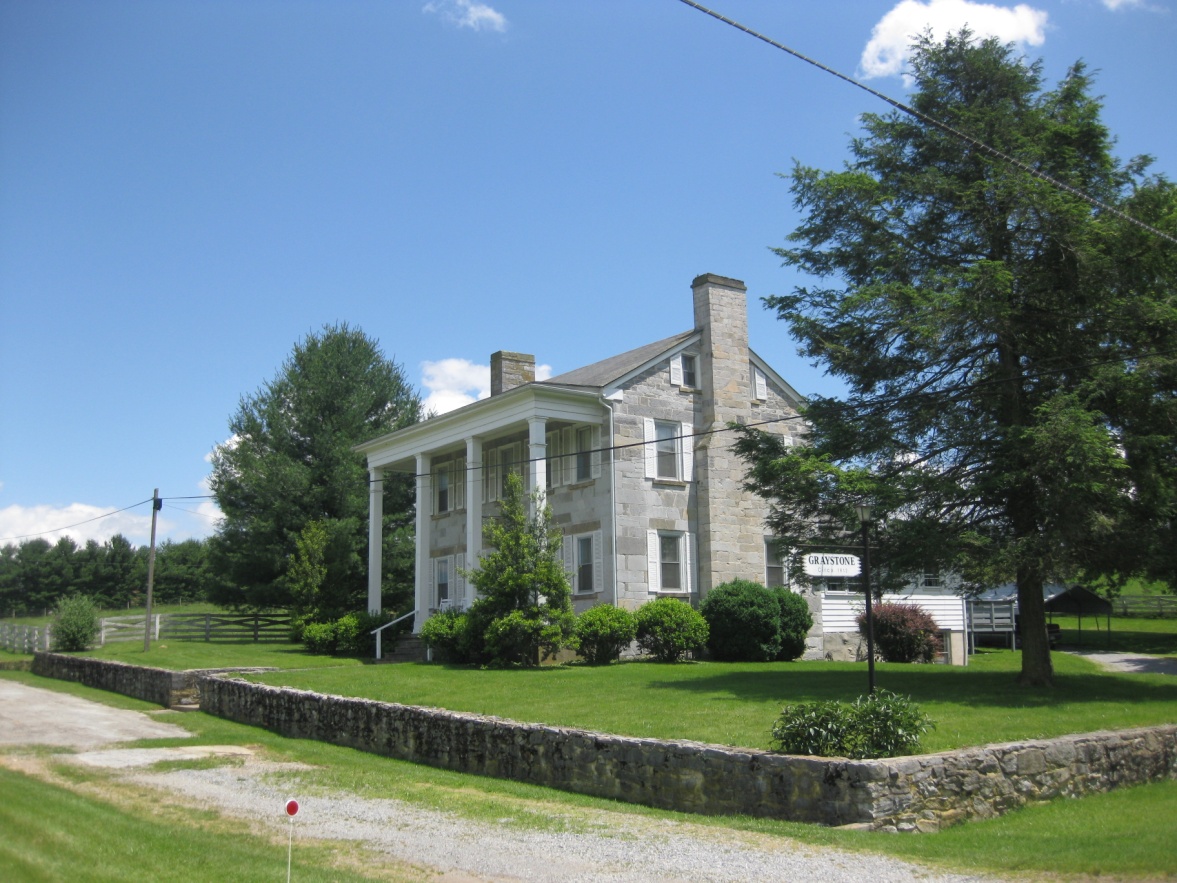 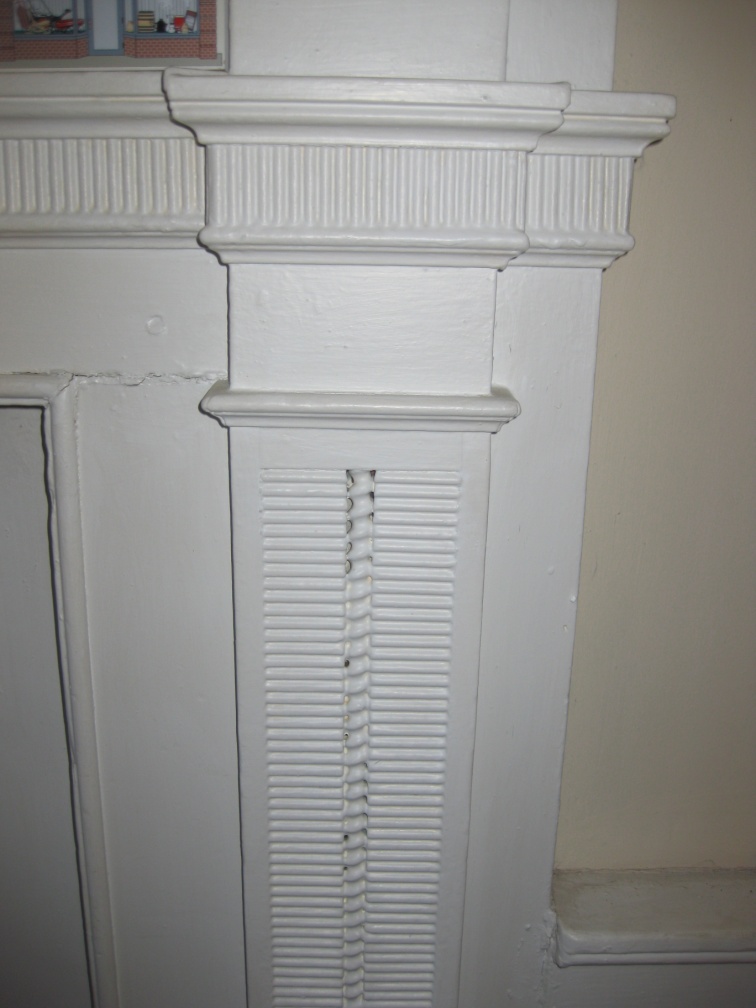 Recommendations
Further Comprehensive Survey

Pursue individual National Register designations
Pursue Historic District designations
Rural Retreat
Newtown
Ivanhoe
Max Meadows
Recommendations
Multiple Property Documentation
Iron Furnaces
Schools

Tax Incentives for Rehab

Easements

Heritage Tourism